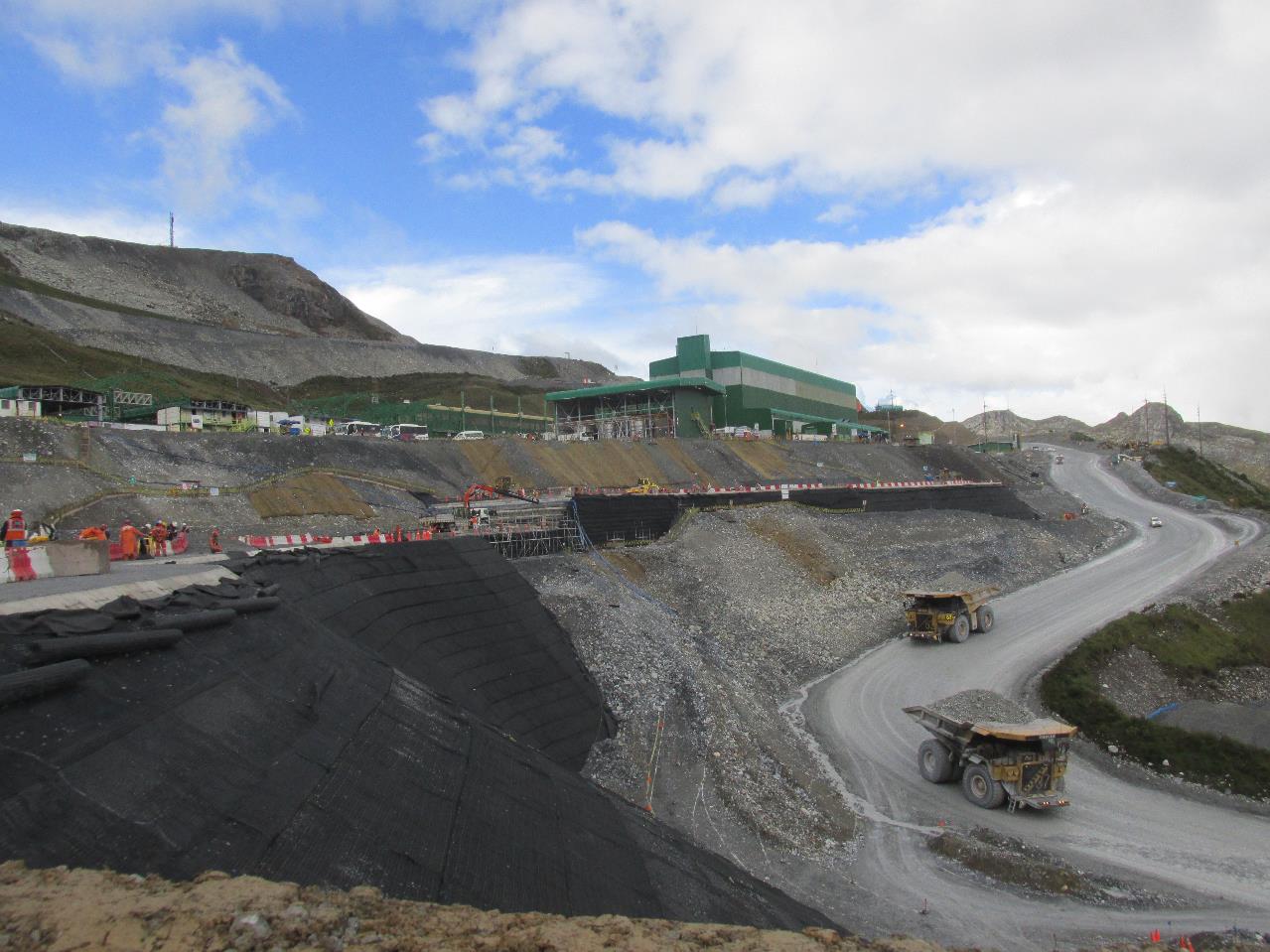 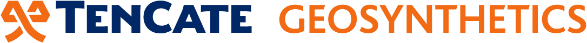 TALLER DE MUROS MECÁNICAMENTE ESTABILIZADOS
MÓDULO 1
Ing. Wilfredo Rodríguez
EBM Tencate Geosynthetics
Ing. Juan Pablo Broissin
CD Tencate Geosynthetics
ÍNDICE
Introducción
Historia
Conceptos Básicos
Ventajas
Aplicaciones
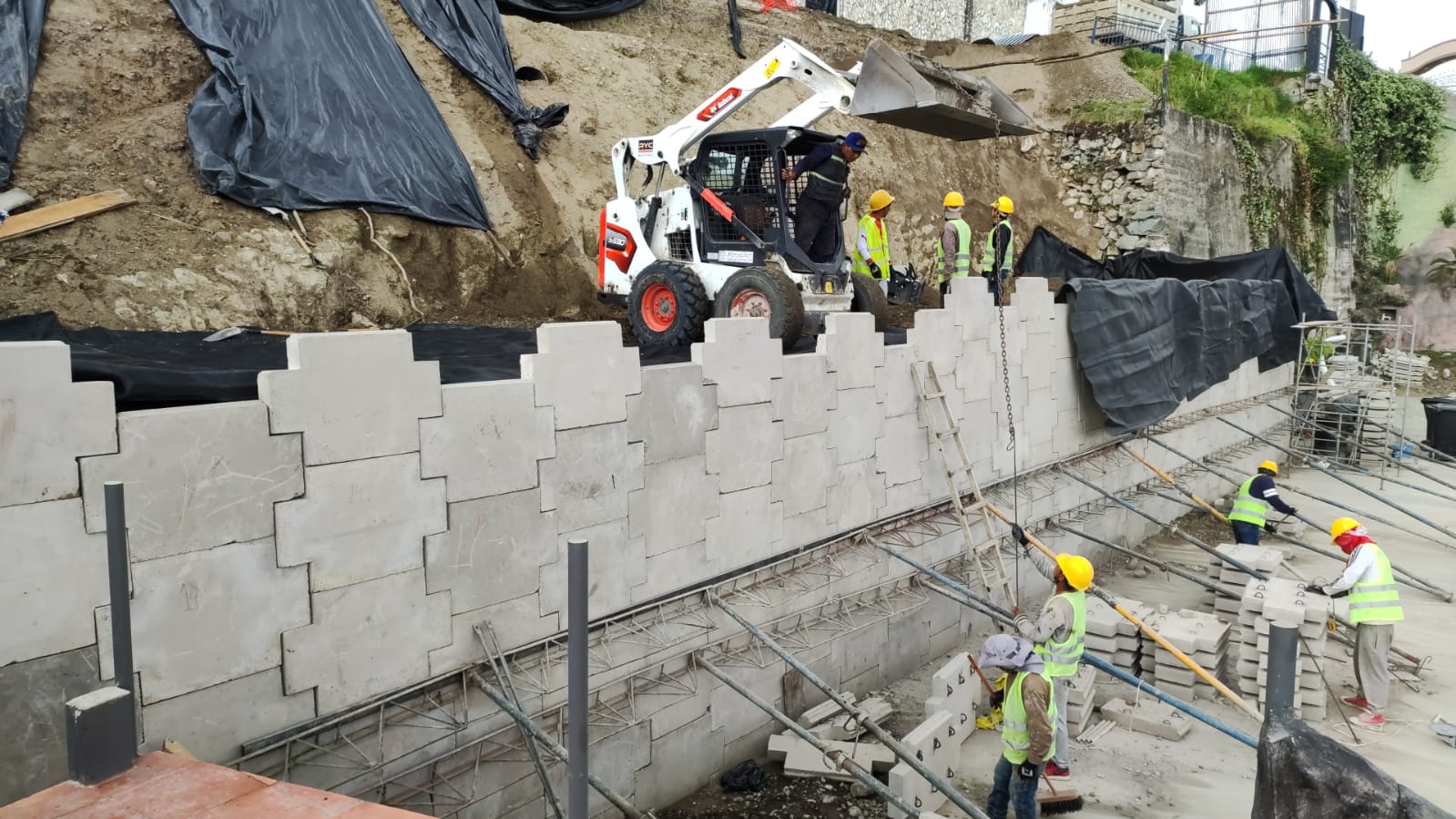 INTRODUCCIÓN
Concreto
INTRODUCCIÓN
Mampostería
INTRODUCCIÓN
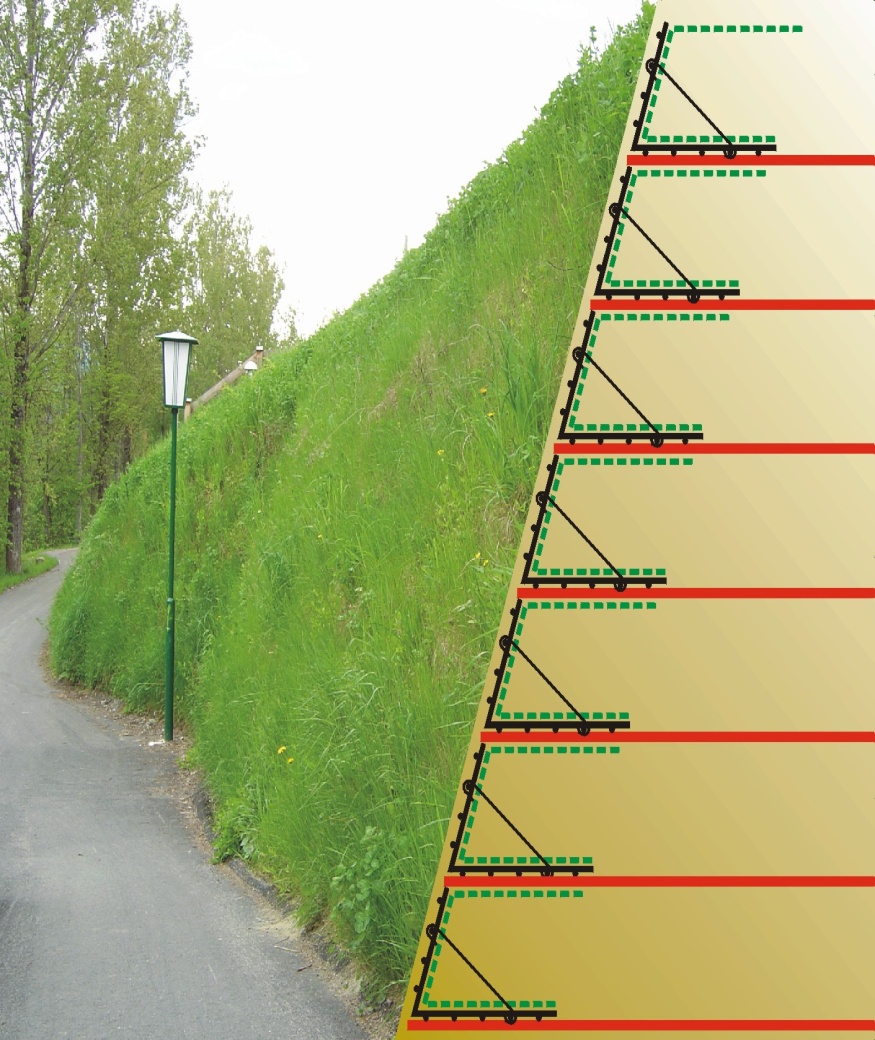 INTRODUCCIÓN - HISTORIA
Las civilizaciones antiguas utilizaron distintos tipos de elementos como refuerzos tales como maderas, ramas de árboles y paja (Mesopotamia, China, Francia, Canadá, Italia, etc.). Mesopotamia (2500AC)
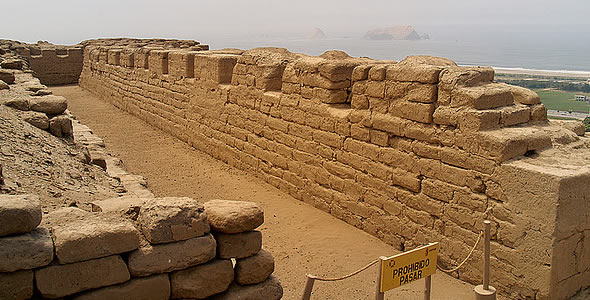 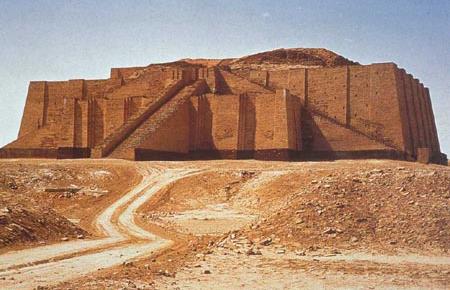 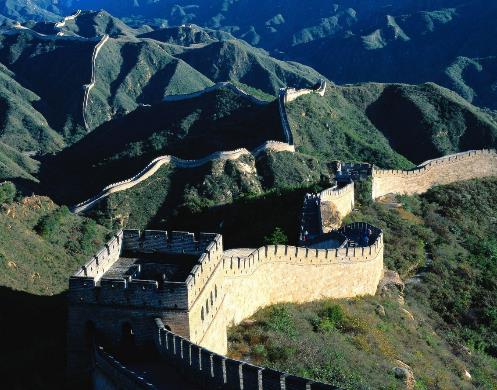 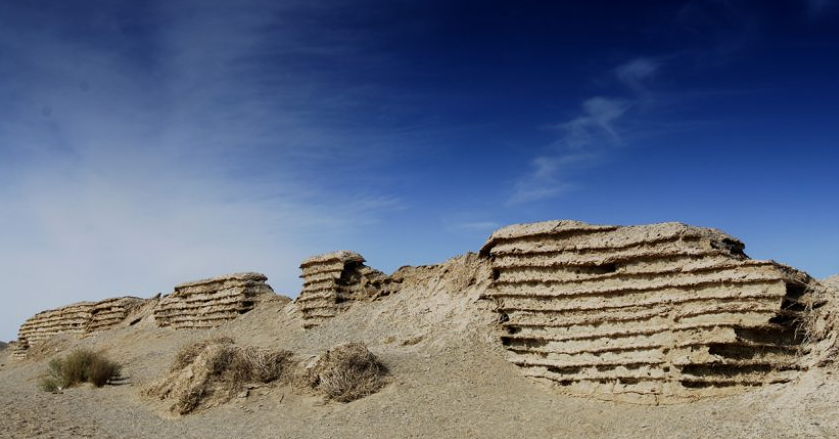 INTRODUCCIÓN - HISTORIA
El Refuerzo de Suelos es considerado como uno de los mayores innovaciones en la ingeniería civil.
Los principios de la tecnología del refuerzo de suelos fue desarrollada por Henry Vidal (1963).
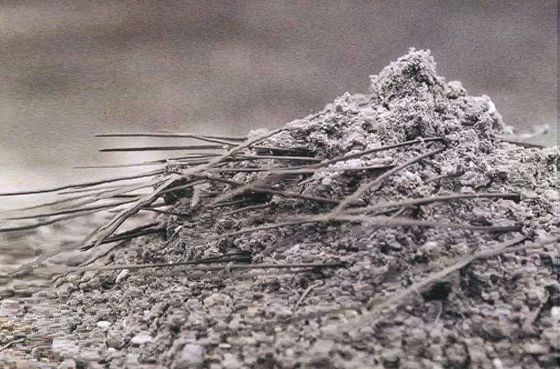 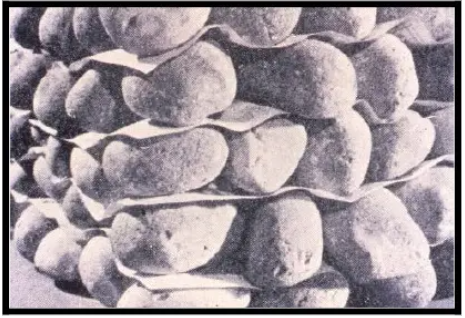 INTRODUCCIÓN - HISTORIA
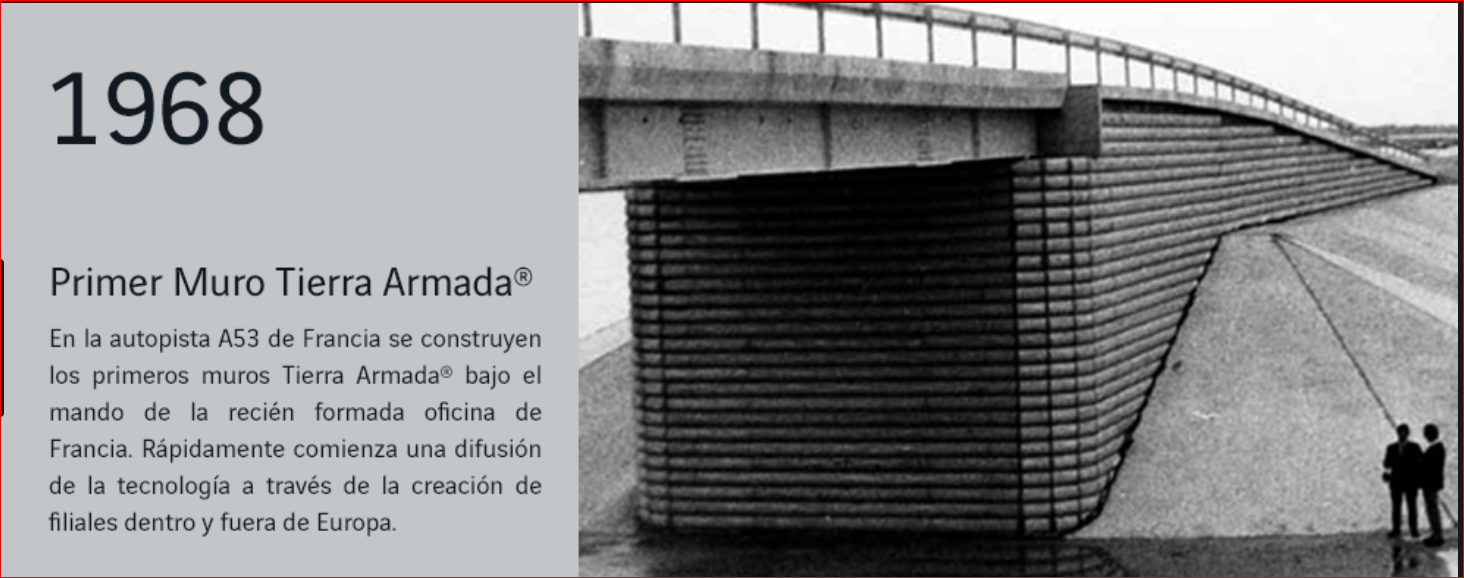 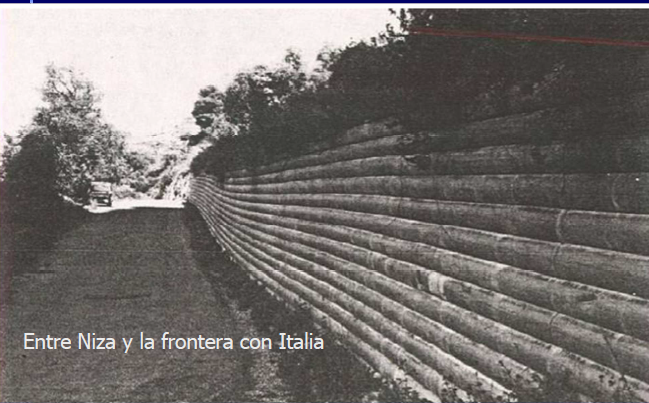 CONCEPTOS BÁSICOS
Mecanismos de Falla
CONCEPTOS BÁSICOS
Mecanismos de Falla
La compontente  paralela incrementa
el esfuerzo cortante
La compontente  normal incrementa
la resistencia al cortante
Entre mayor sea la inclinación mayor será 
el esfuerzo cortante
CONCEPTOS BÁSICOS
Si el esfuerzo cortante supera
la resistencia al deslizamiento
la falla ocurre
CONCEPTOS BÁSICOS
Suelo + Refuerzo = Suelo Reforzado
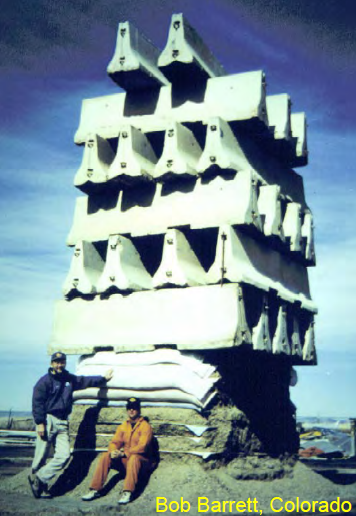 Mejoramiento de la propiedades mecánicas de una masa de suelo.
Refuerzo
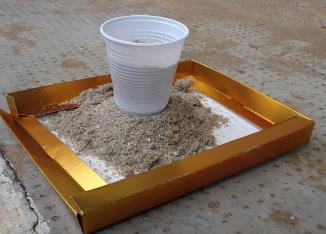 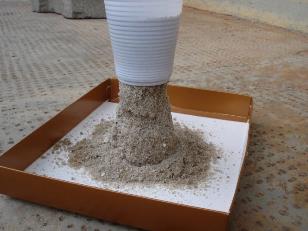 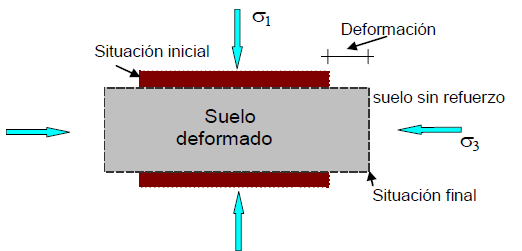 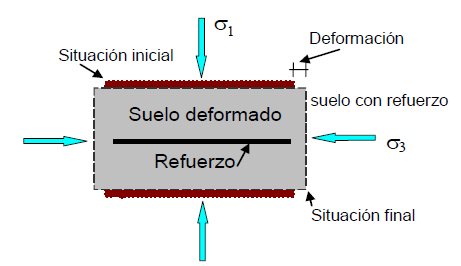 Deformaciones en masa de suelo 
Sin Refuerzo
Deformaciones en masa de suelo 
Con Refuerzo
CONCEPTOS BÁSICOS
Partes Muro Mecánicamente Estabilizado
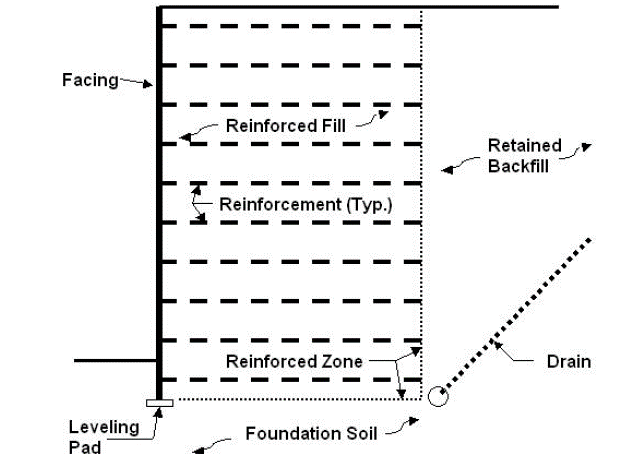 CONCEPTOS BÁSICOS
¿Muro o Talud?
MURO O TALUD DE SUELO REFORZADO ?
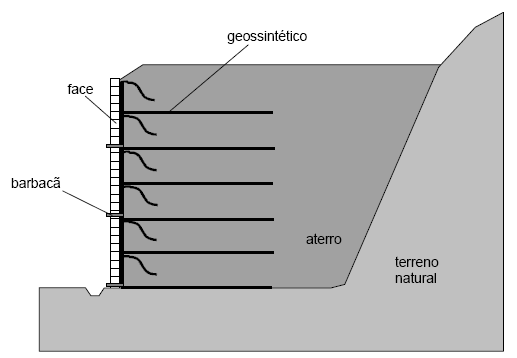 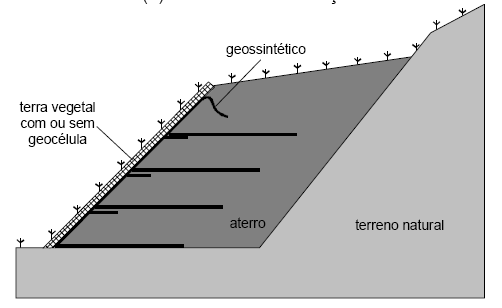 Muro de Suelo Reforzado
Paramento Frontal
Talud de Suelo Reforzado
≥70º
Muro de Suelo Reforzado
Talud de Suelo Reforzado
VENTAJAS
Diseño
Diseño personalizado y optimización en cada aplicación
Los muro mecánicamente estabilizados son estructuras flexibles, por lo cual:
No requiere cimentaciones especiales.
No tiene restricciones en altura ni cargas
Resistentes y tolerables a las deformaciones por Sismo
Refuerzos de acero o geosintéticos.
Diferente tipo de paramentos frontales.
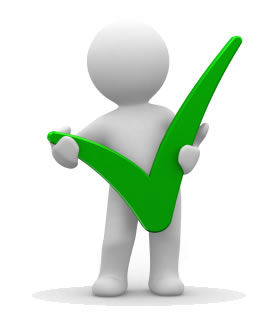 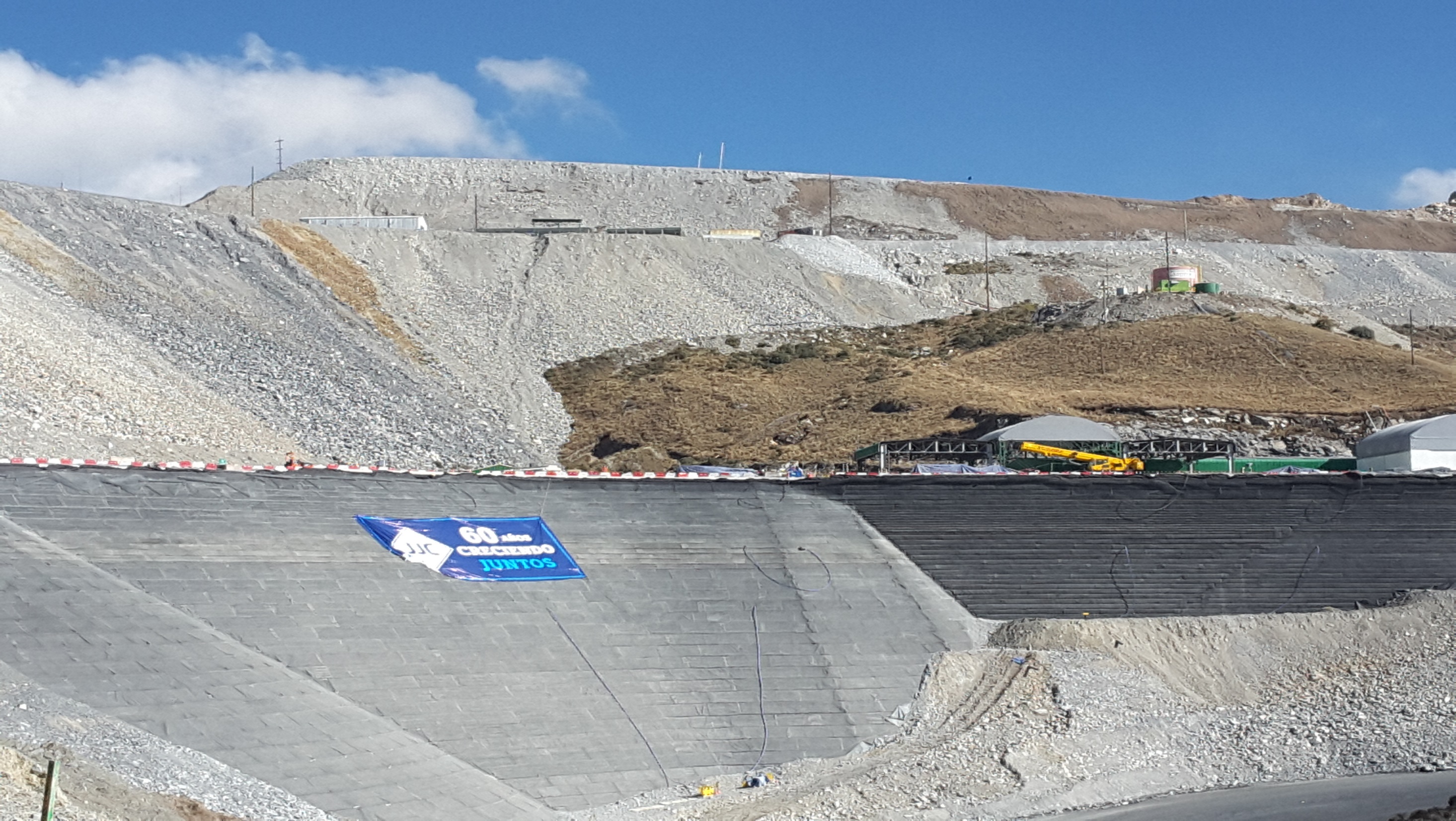 VENTAJAS
Construcción
Construcción en cualquier condición climática.
Reducción del tiempo de  construcción.
No requiere de mano de obra especializada ni cimentaciones especiales.
Duración.
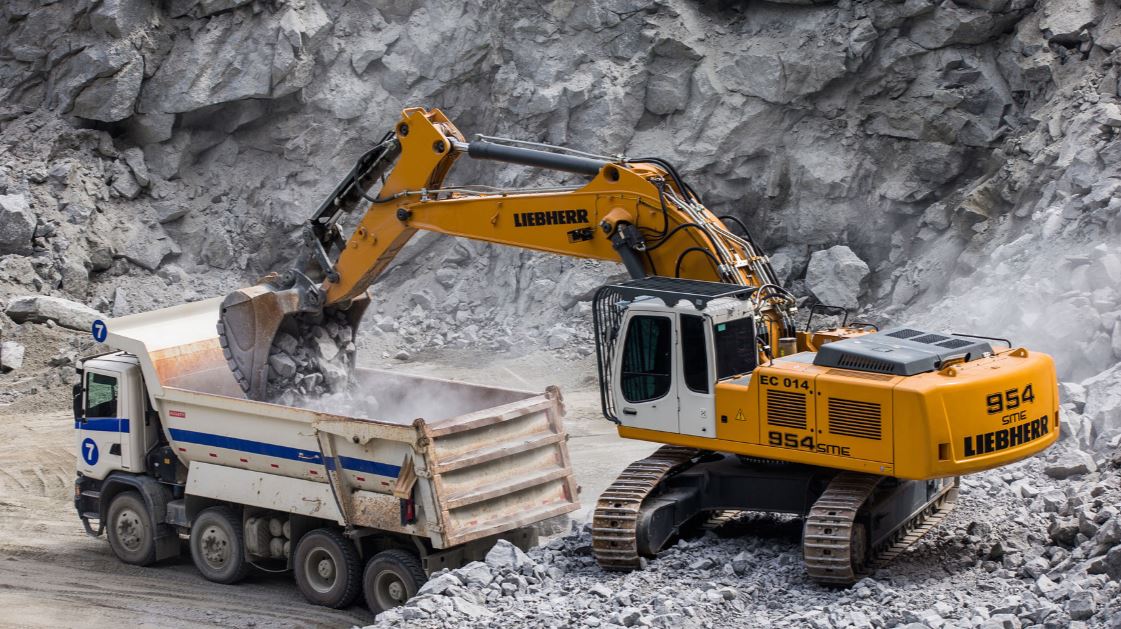 Ventajas uso MME
No requiere cimentación especial
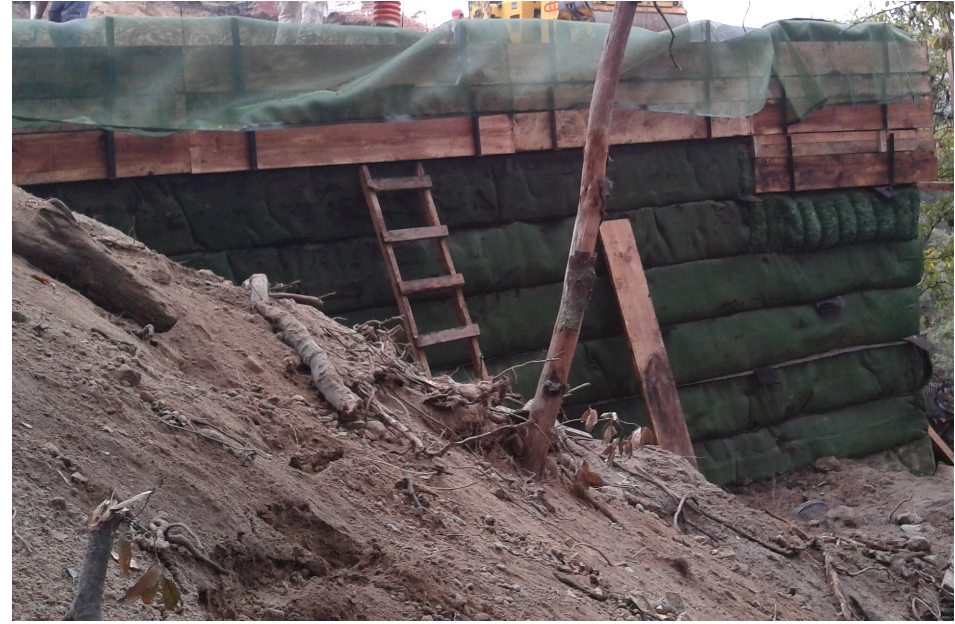 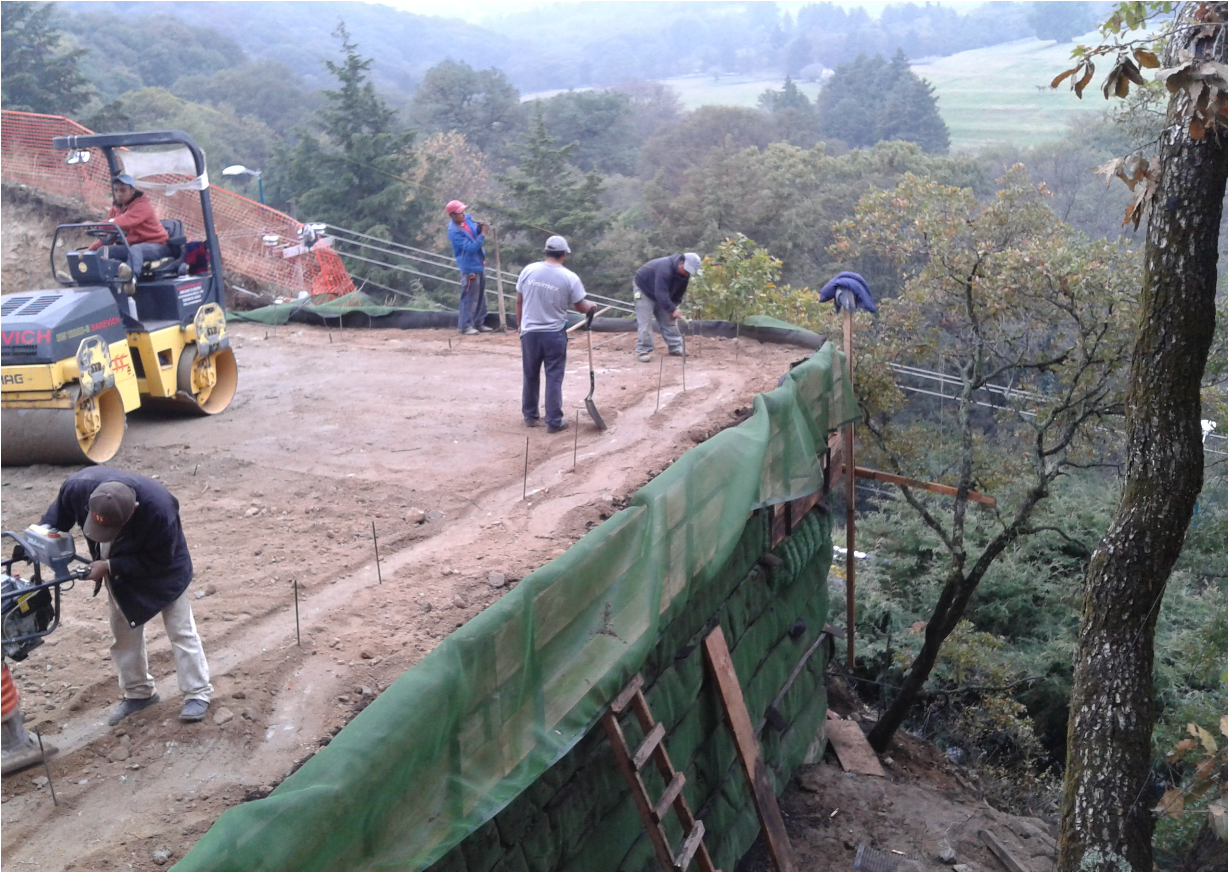 VENTAJAS
VENTAJAS
Durabilidad
Mayor tiempo de vida que las unidades de mampostería de concreto convencionales.
Reducción del costo del mantenimiento en su tiempo de vida útil.
Planificación / estética
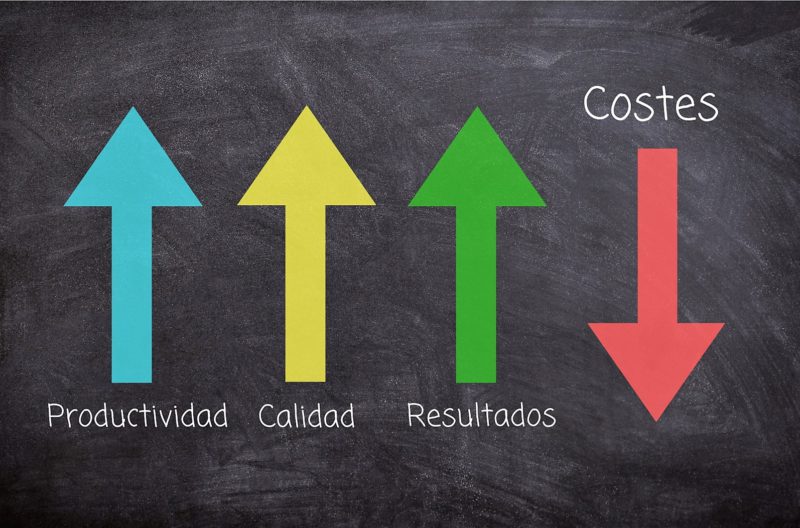 APLICACIONES
Accesos a estribos de puentes.
Estribos de puente
Plataformas
Estacionamientos
Estructuras
Mineras
Etc.
Recrecimiento de Presas
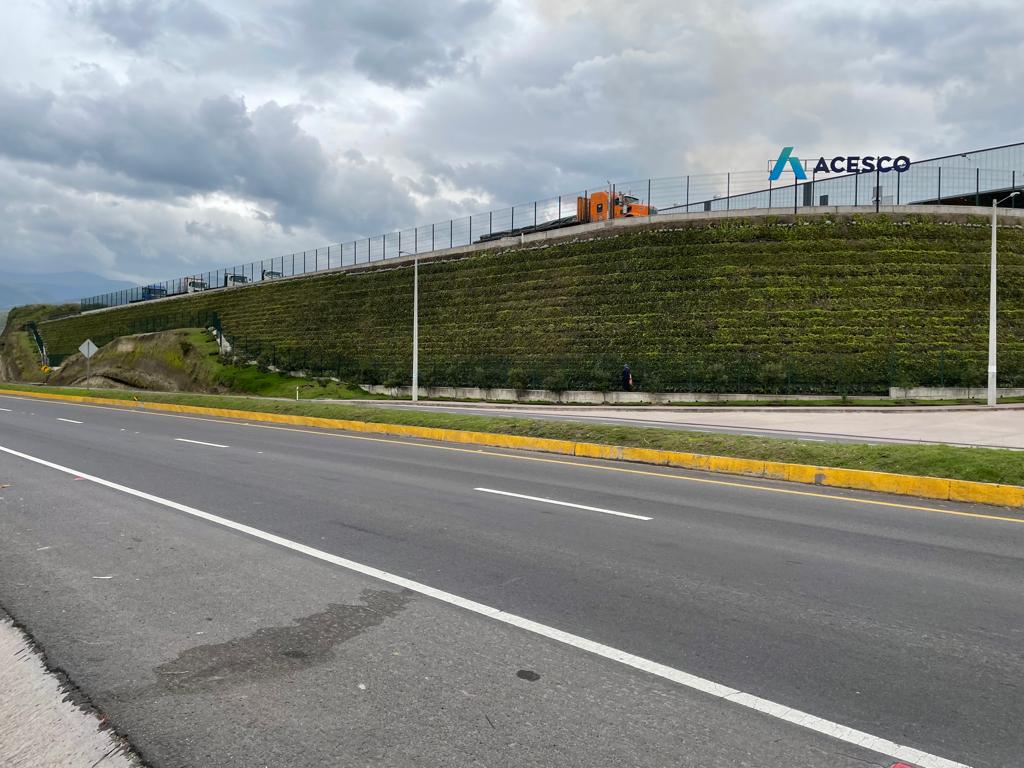 Aplicaciones
Proyecto Manabí, Ecuador
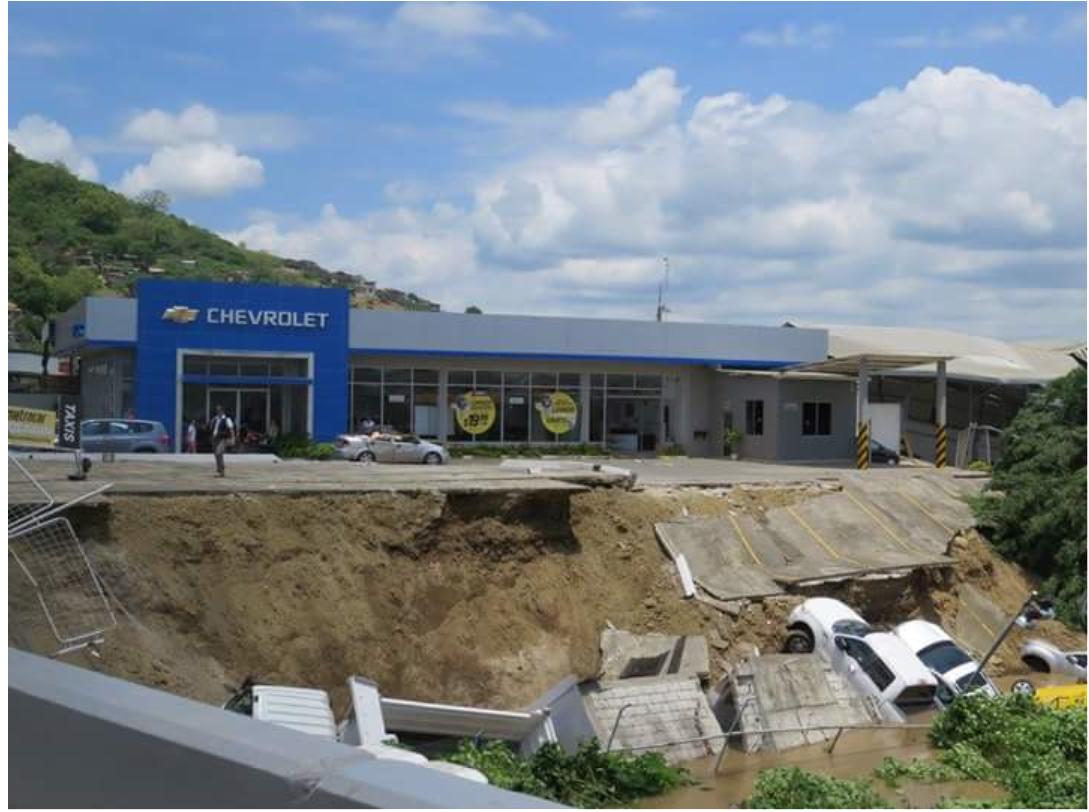 Falla por Sismo
De 45° a 75° de Inclinación
Zona Sísmica
Tiempo Limitado Para Ejecutar
Agua de Río 
Agradecimiento IYG, , Ing. Rodolfo Arroyo , Ing. Rodrigo Larrea, Ing. Guillermo Salazar
Aplicaciones
Proyecto Manabí, Ecuador
Zona de Estacionamiento
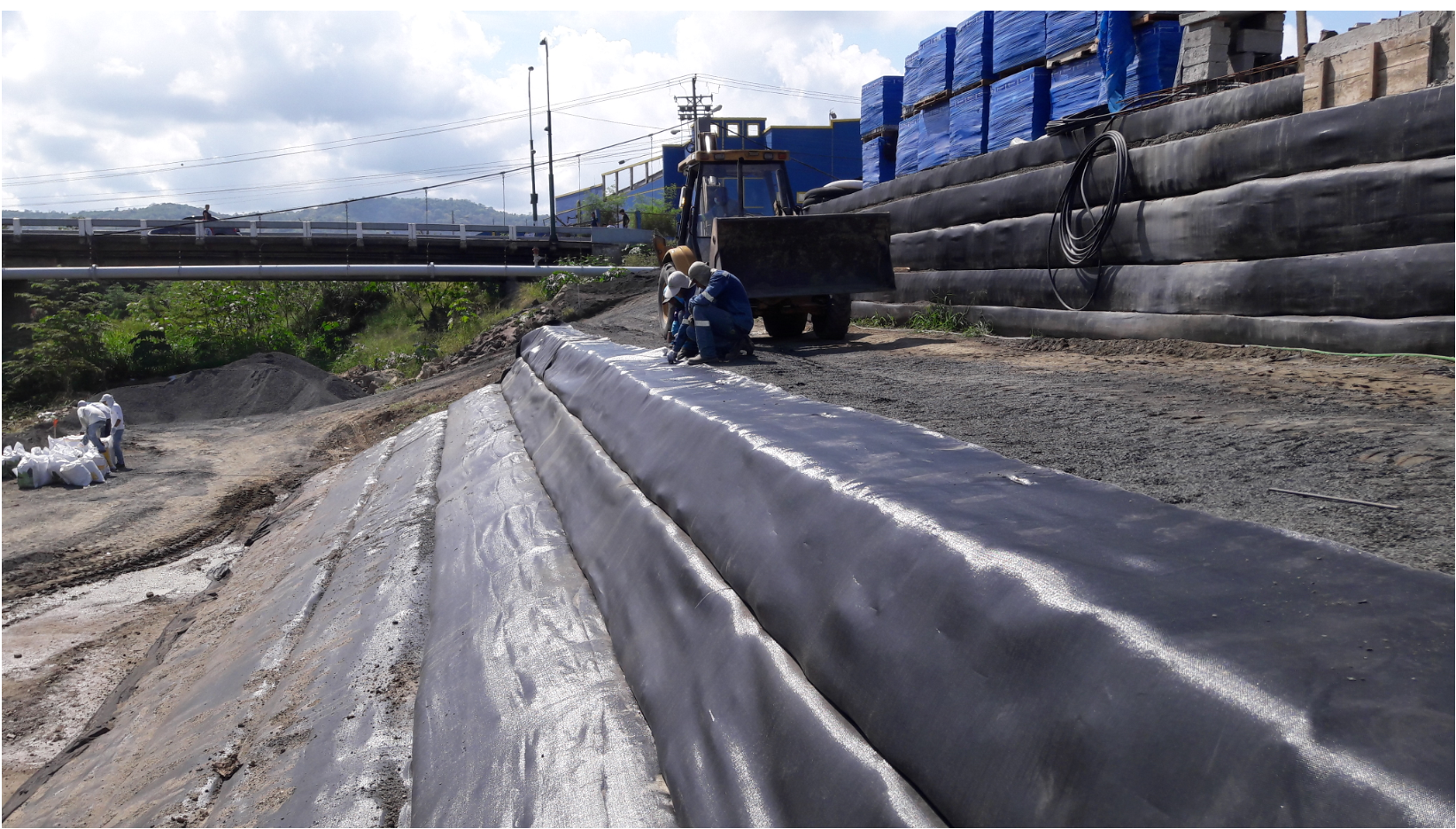 Área de Río
Zona de Berma y Pasaje
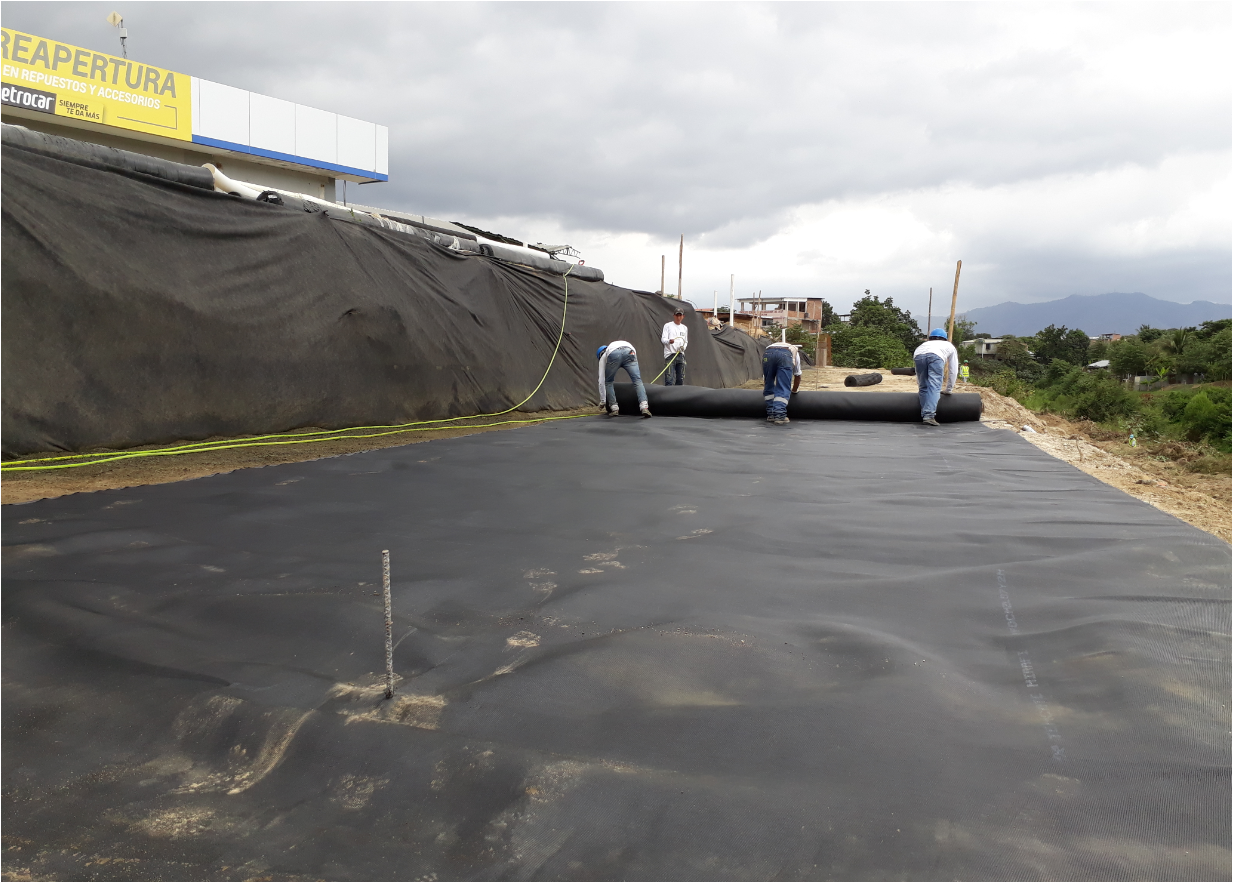 Aplicaciones
Proyecto Manabí, Ecuador
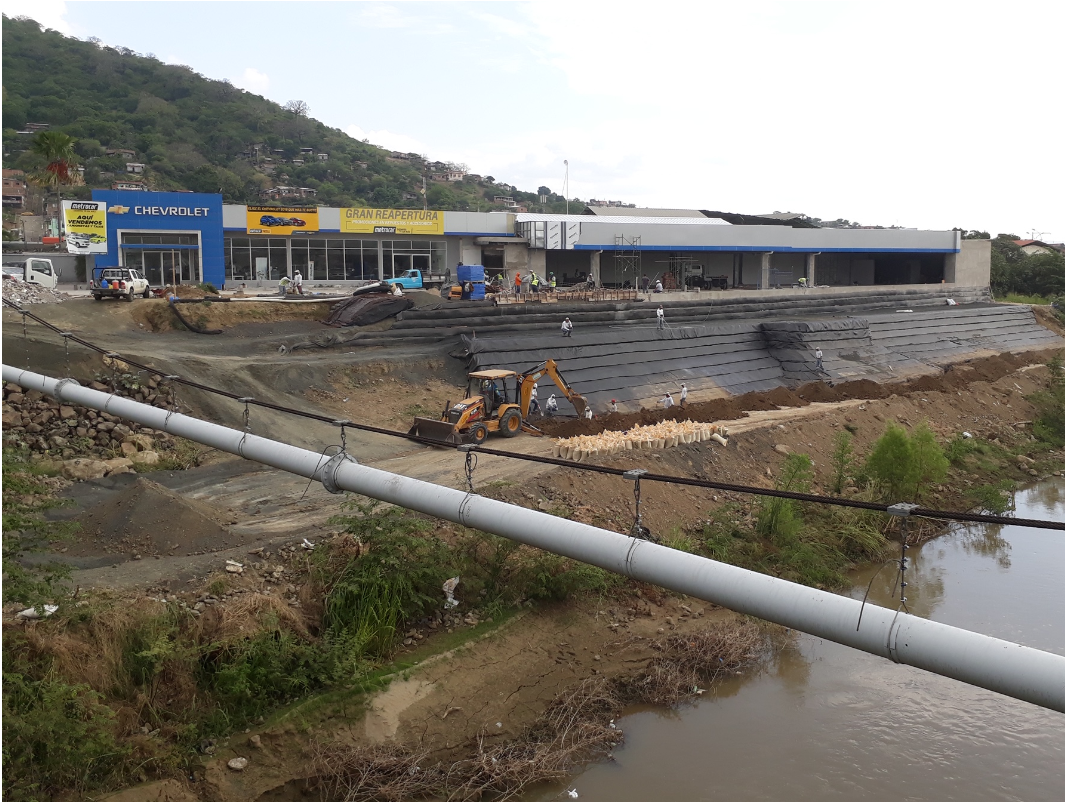 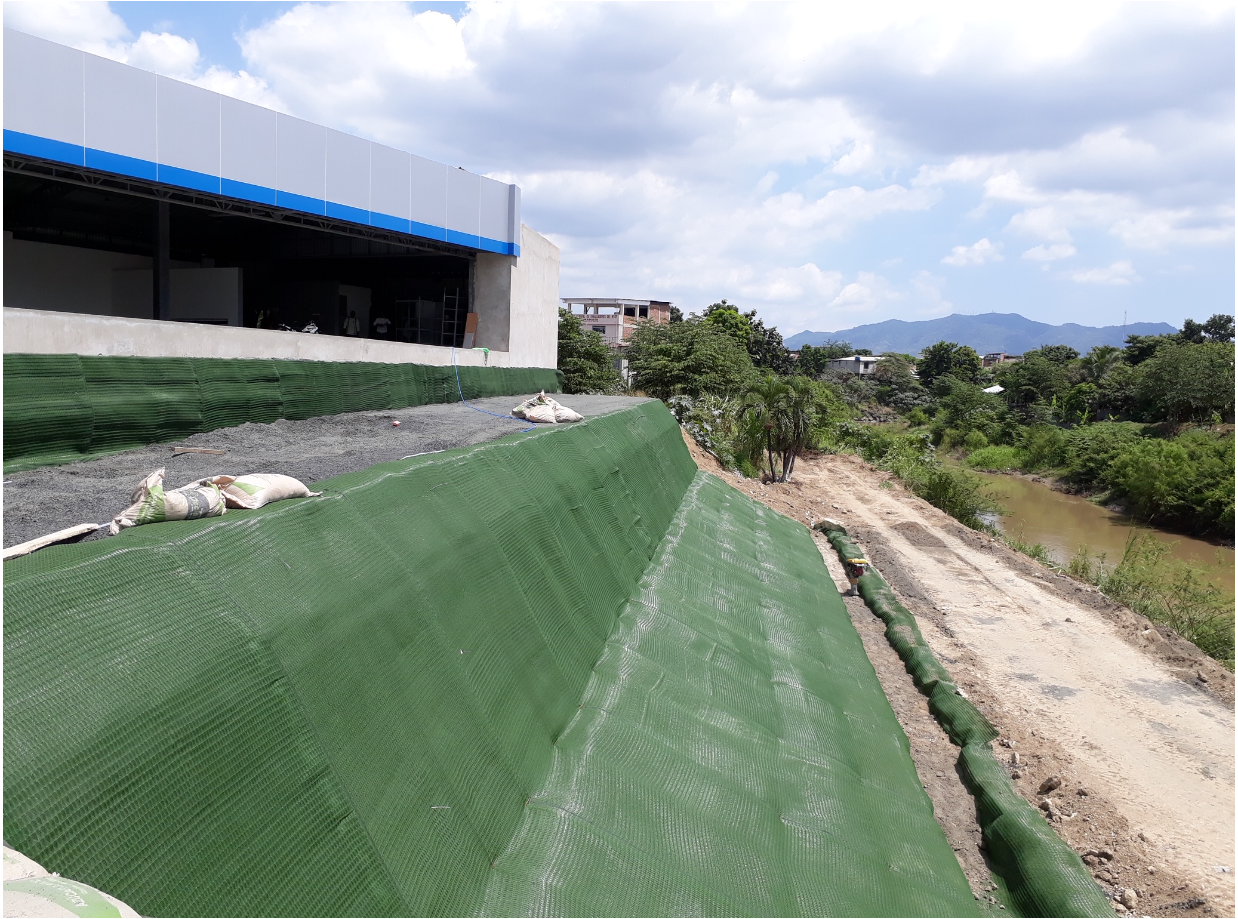 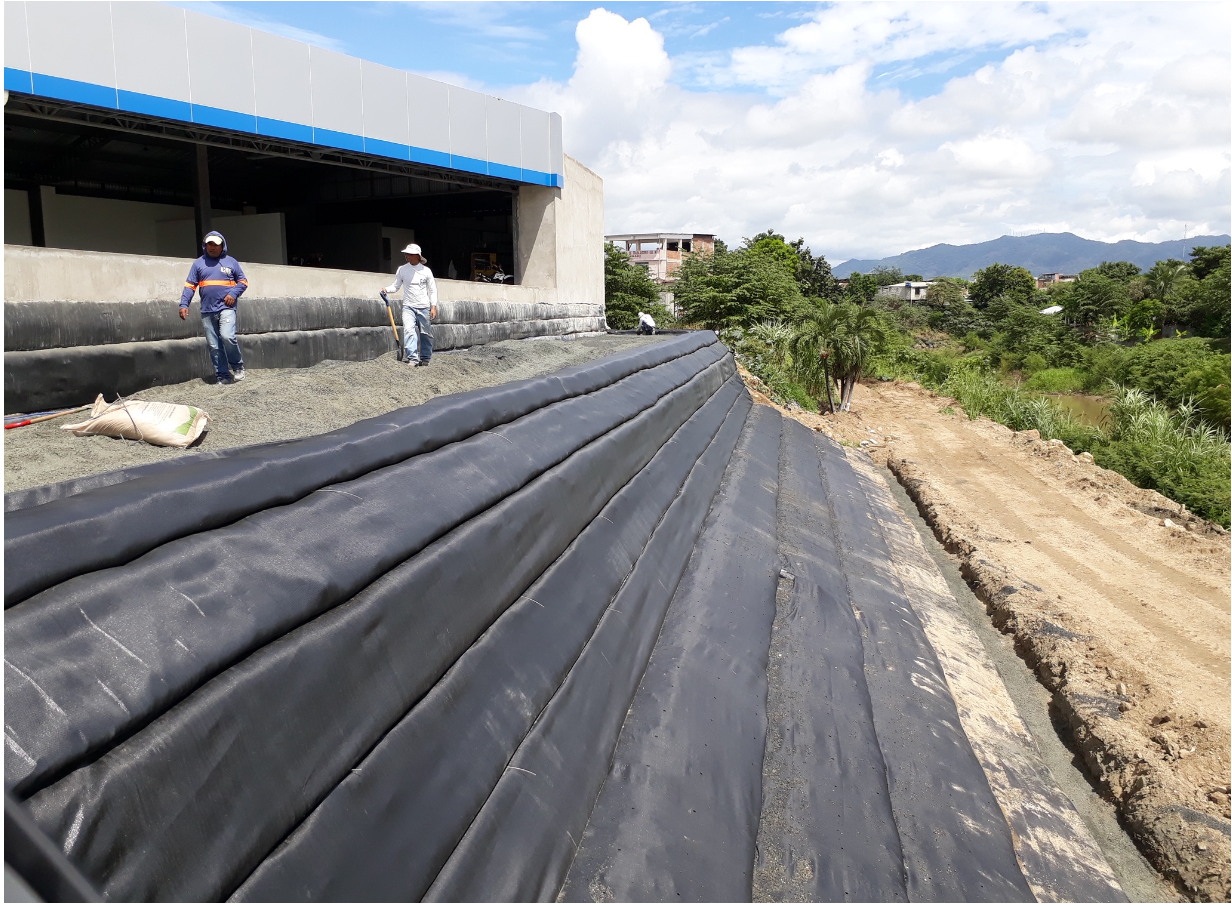 Aplicaciones
Proyecto Ninoshka, Guatemala
Altura:  9 a 11m Paramento Vertical
Longitud: 150 ml
Consideración: Edificación por Encima
Terreno Fundación: Relleno por Debajo ( Limo Arcilloso con contenido Orgánico y ripio)
Agradecimientos a Urrea Geosintéticos
Agradecimientos Dr. Semrau
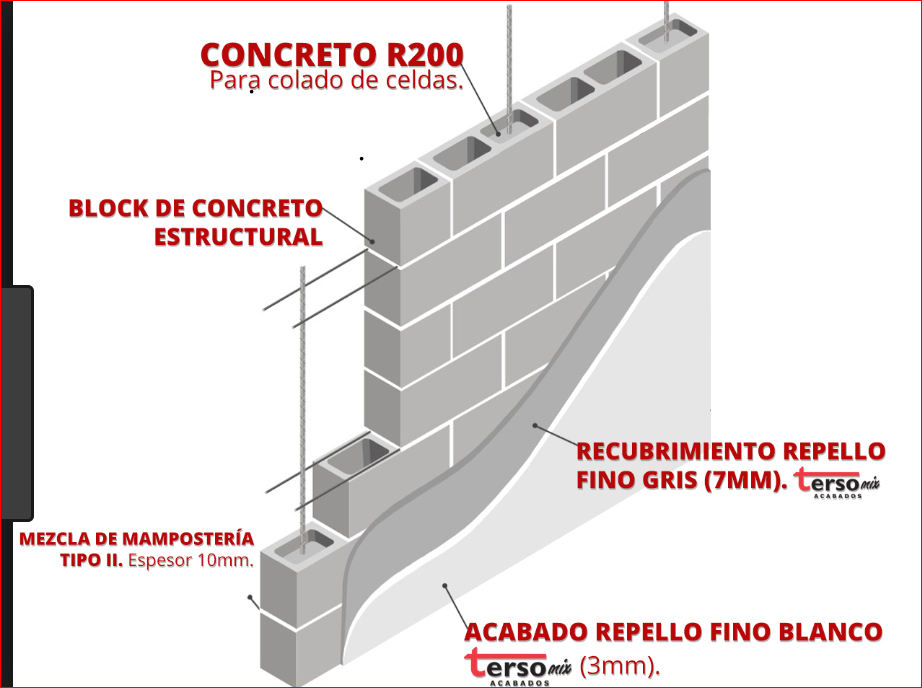 Aplicaciones
Proyecto Ninoshka, Guatemala
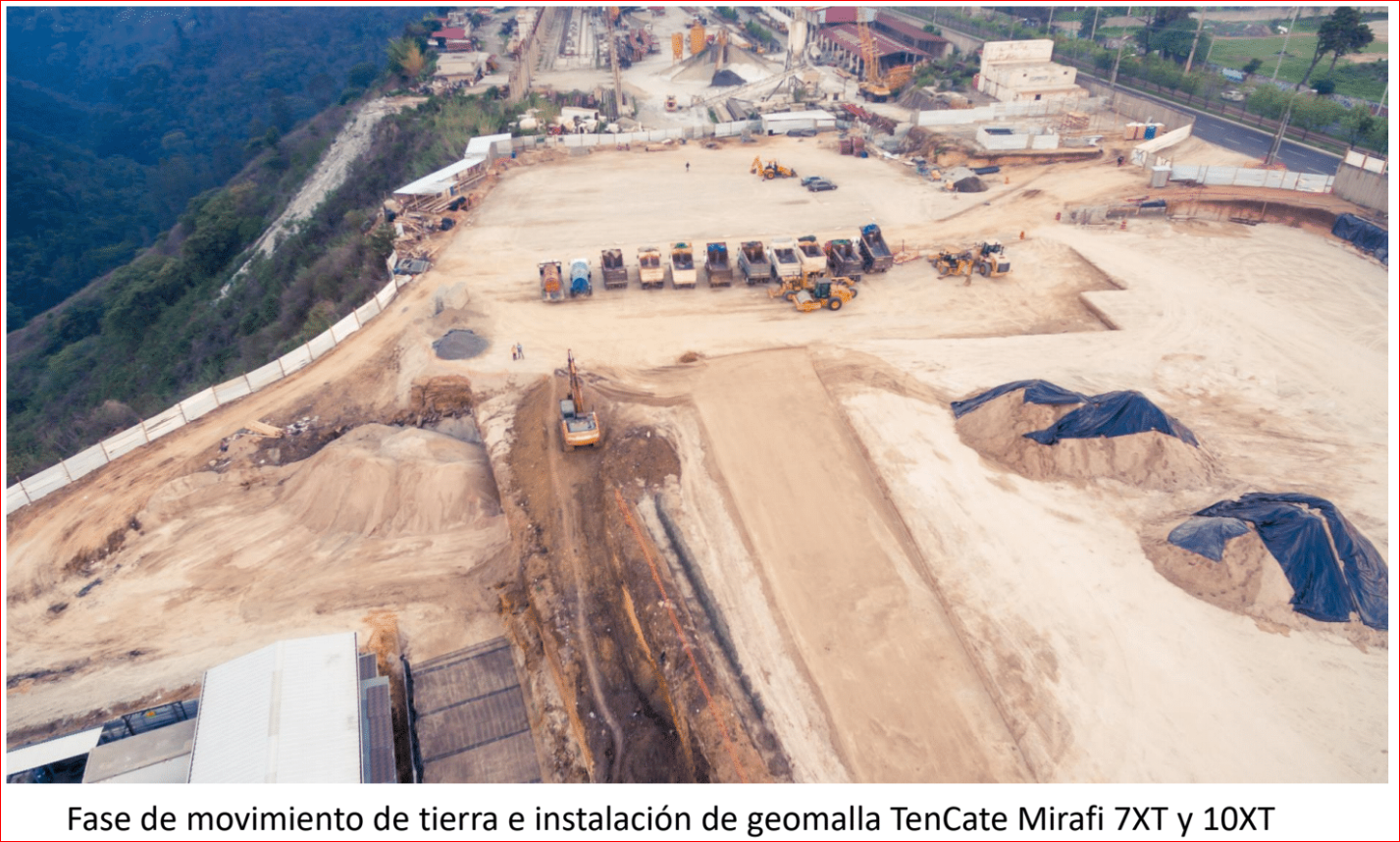 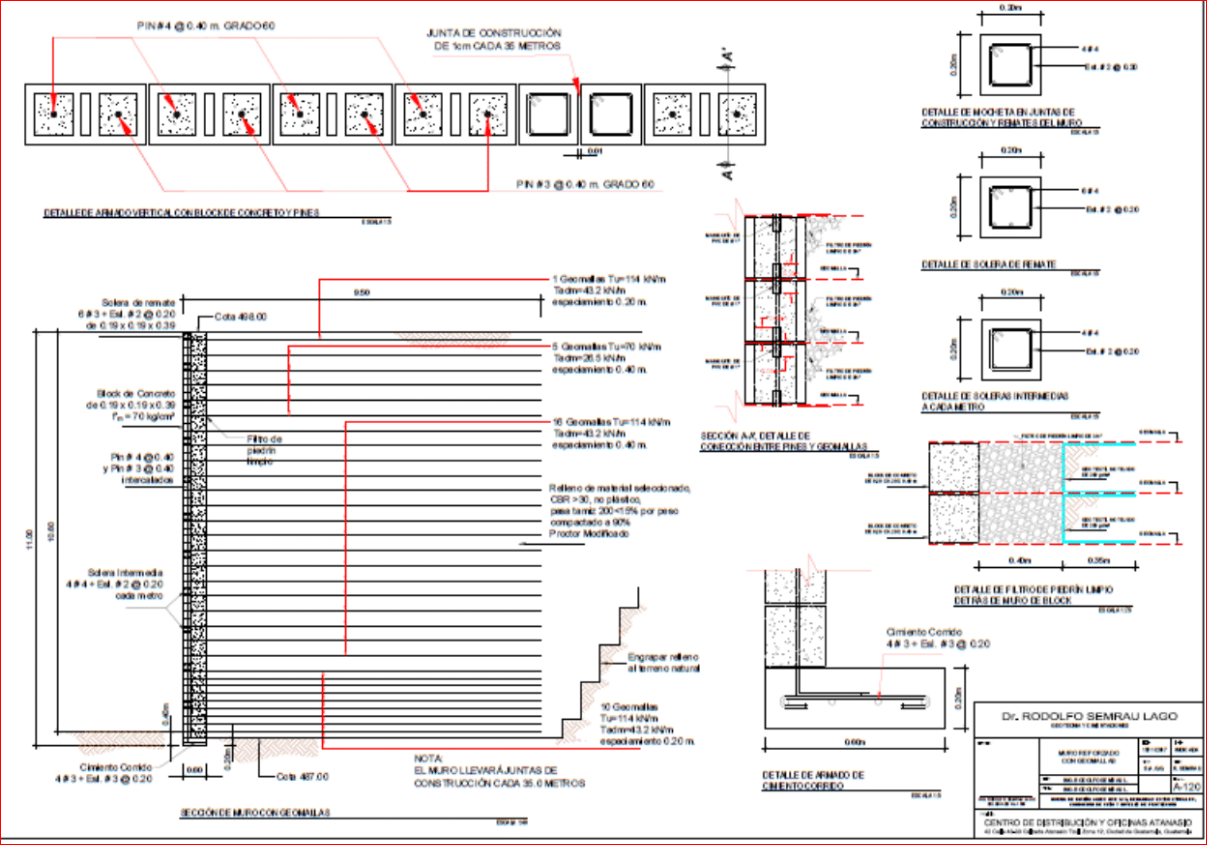 Aplicaciones
Proyecto Ninoshka, Guatemala
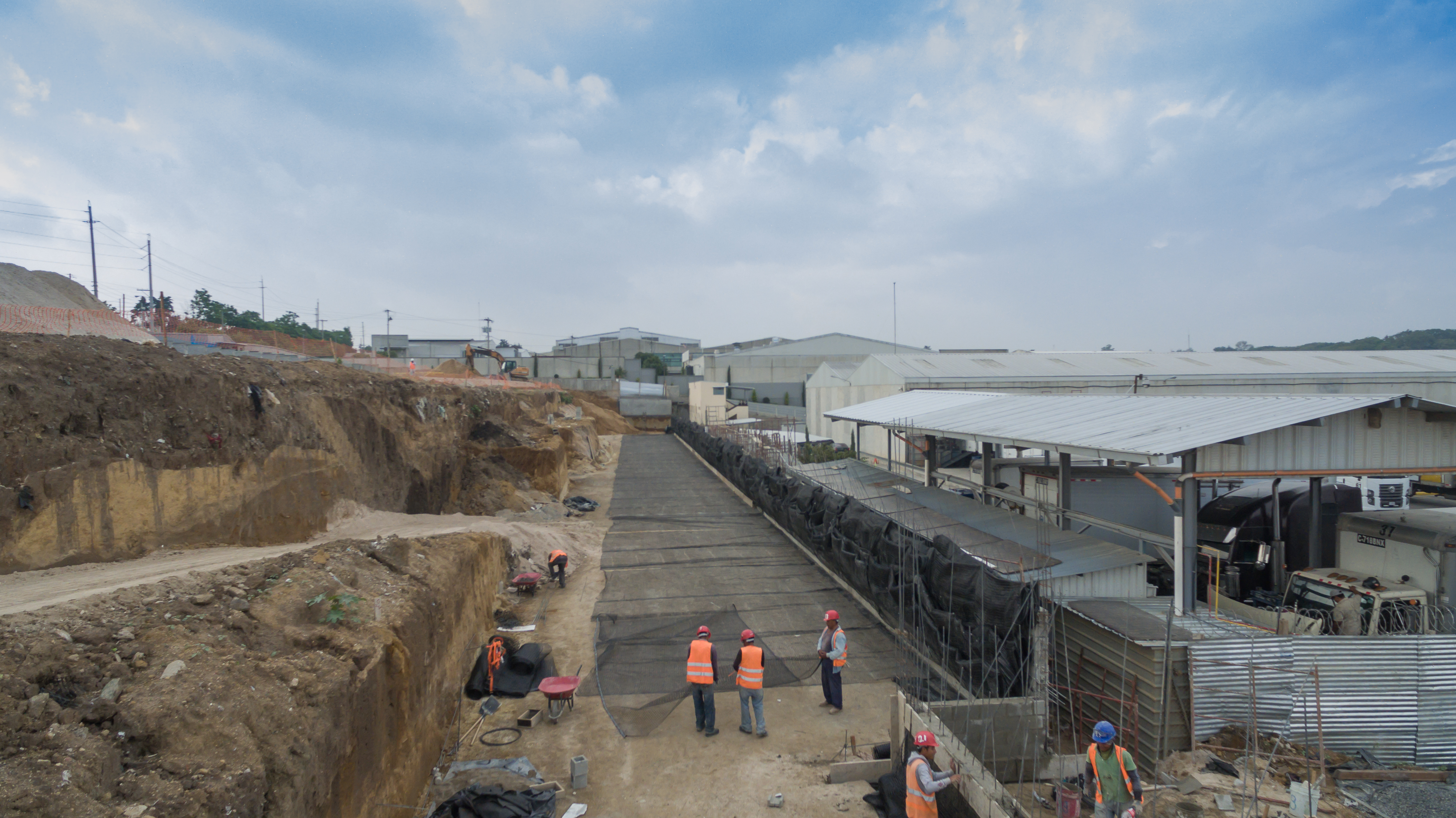 Aplicaciones
Proyecto Ninoshka, Guatemala
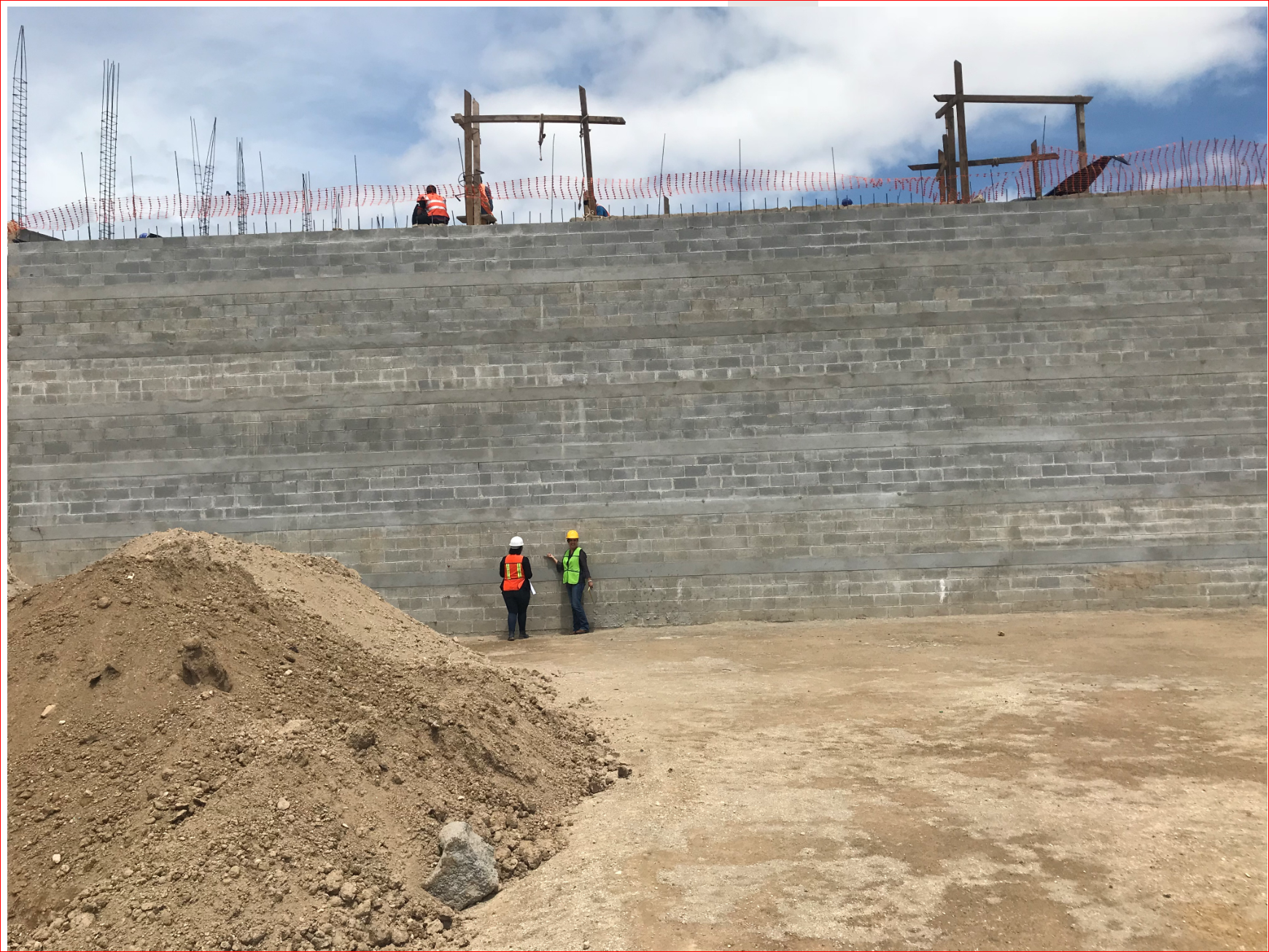 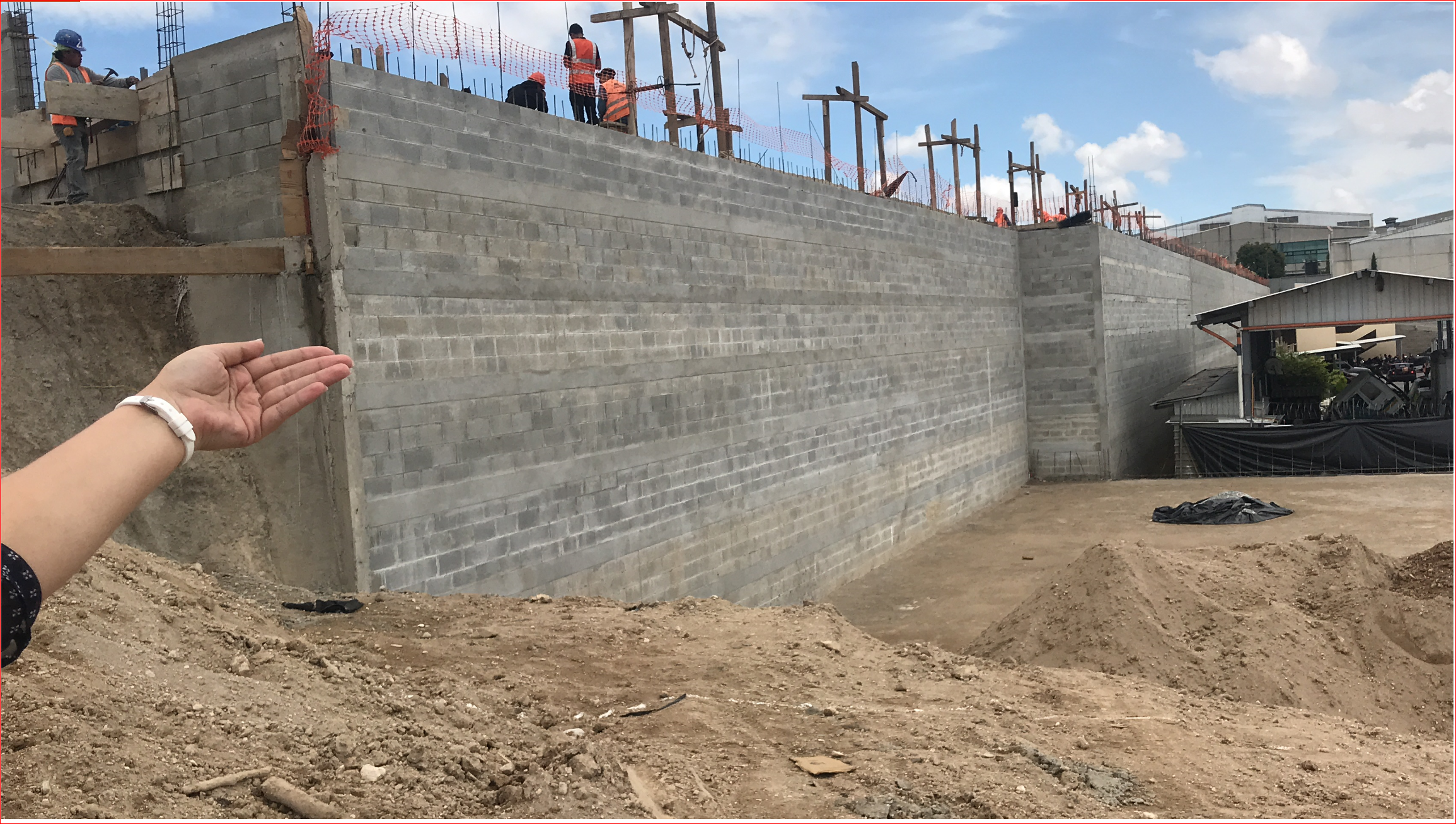 Aplicaciones
Proyecto Ninoshka, Guatemala
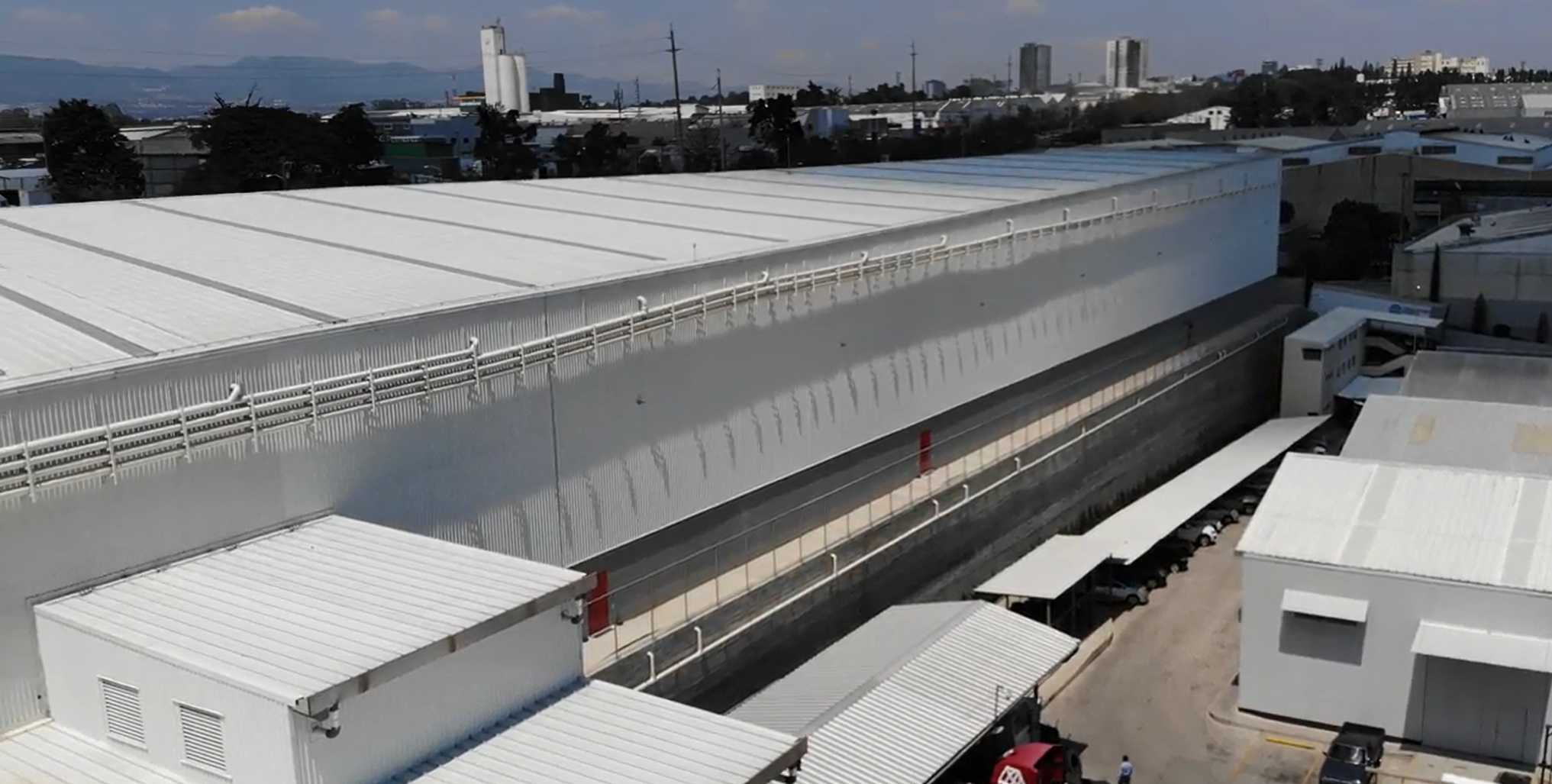 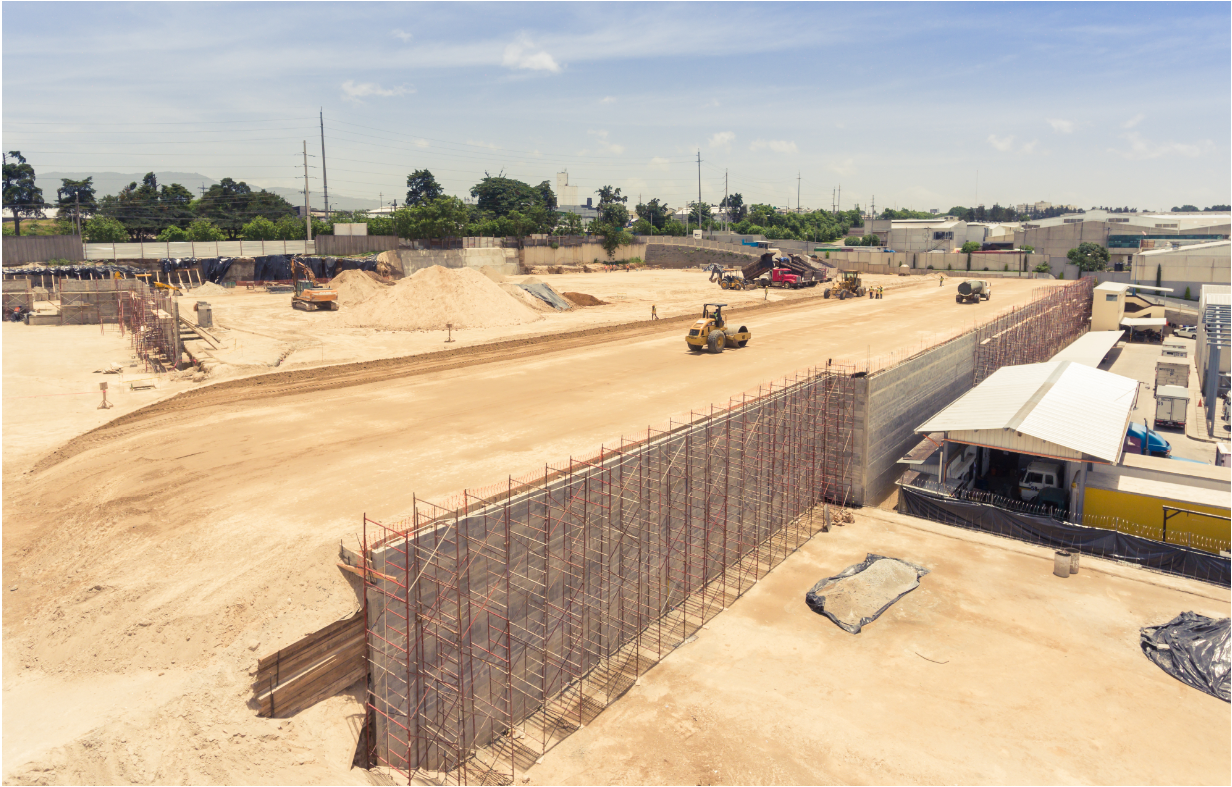 Aplicaciones
Rampa Acceso puente Celaya
12 mts, Vertical
Paramento Frontal Prefabricado de Concreto
3 veces más Económico que el Uso de Escamas de Acero
Sin Problemas de Corrosión
Tiempo de Ejecución en Menor Tiempo 20% más rápido (Este Caso)
Agradecimientos a Arq. Raúl e Ing. Castillo
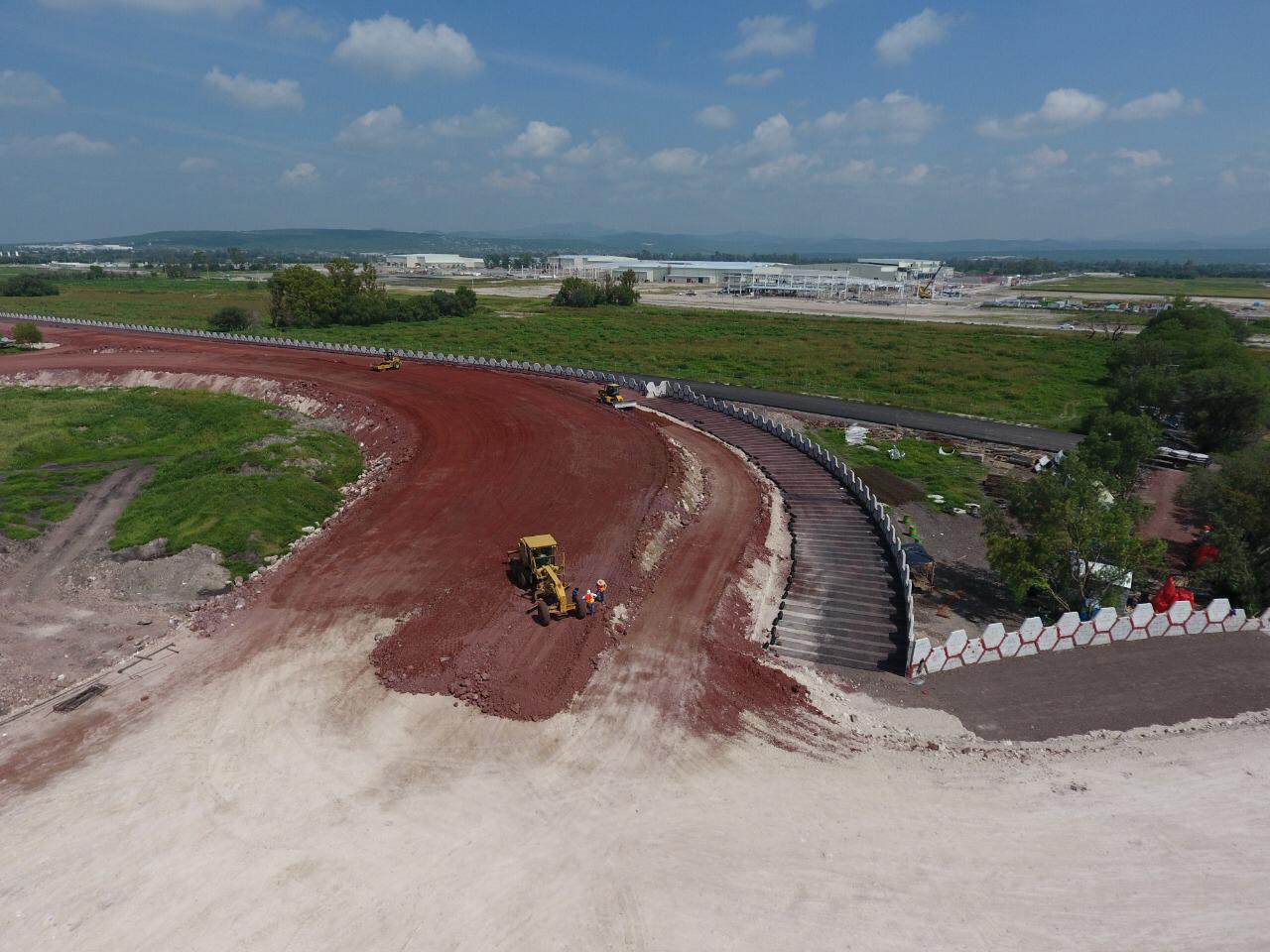 Aplicaciones
Rampa Acceso puente Celaya
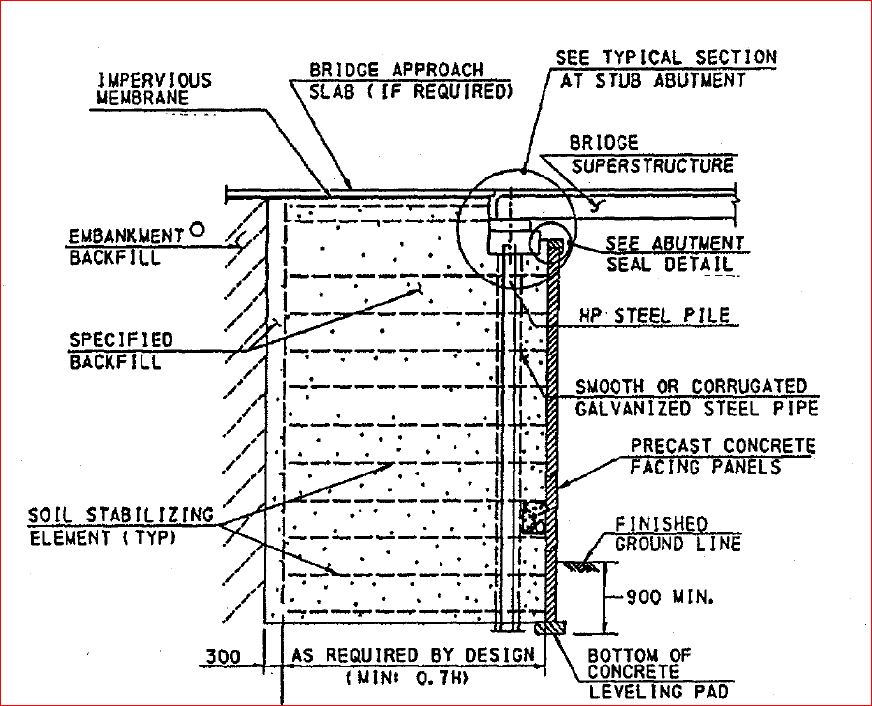 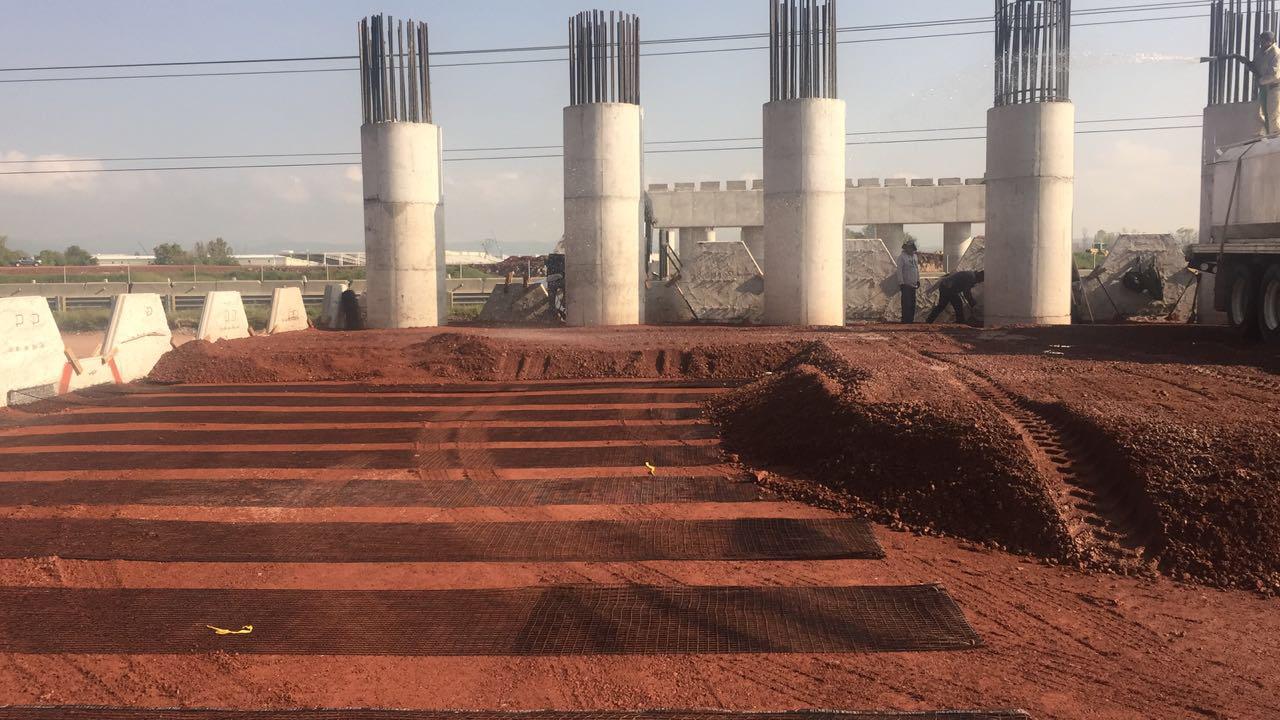 Aplicaciones
Rampa Acceso puente Celaya
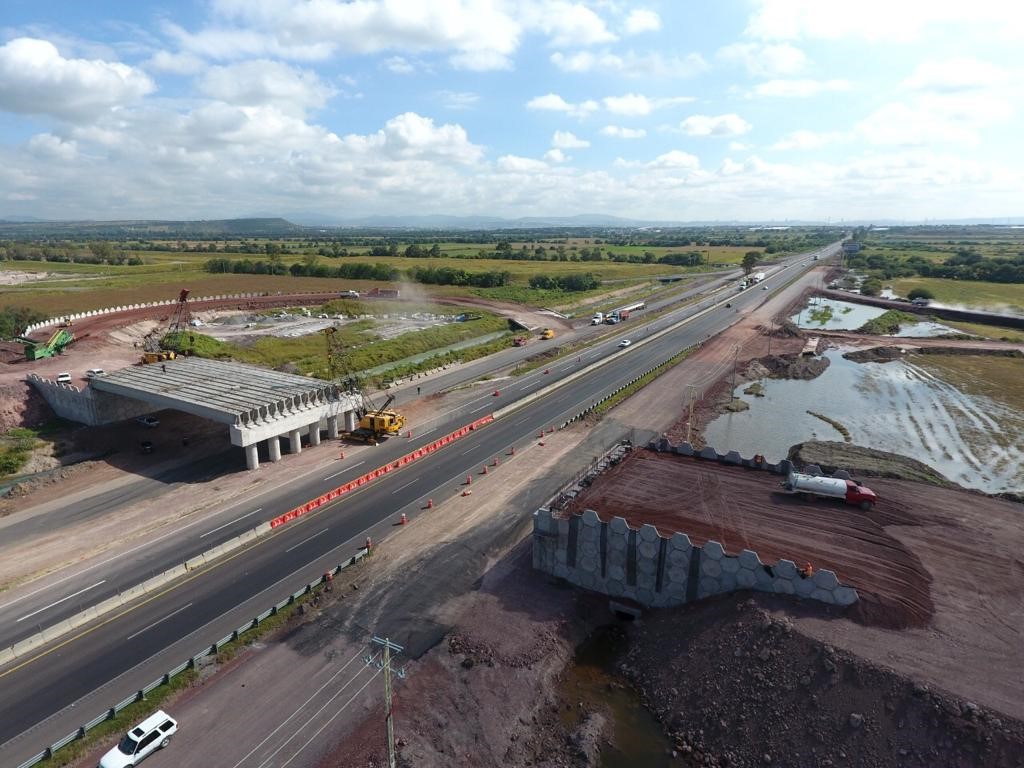 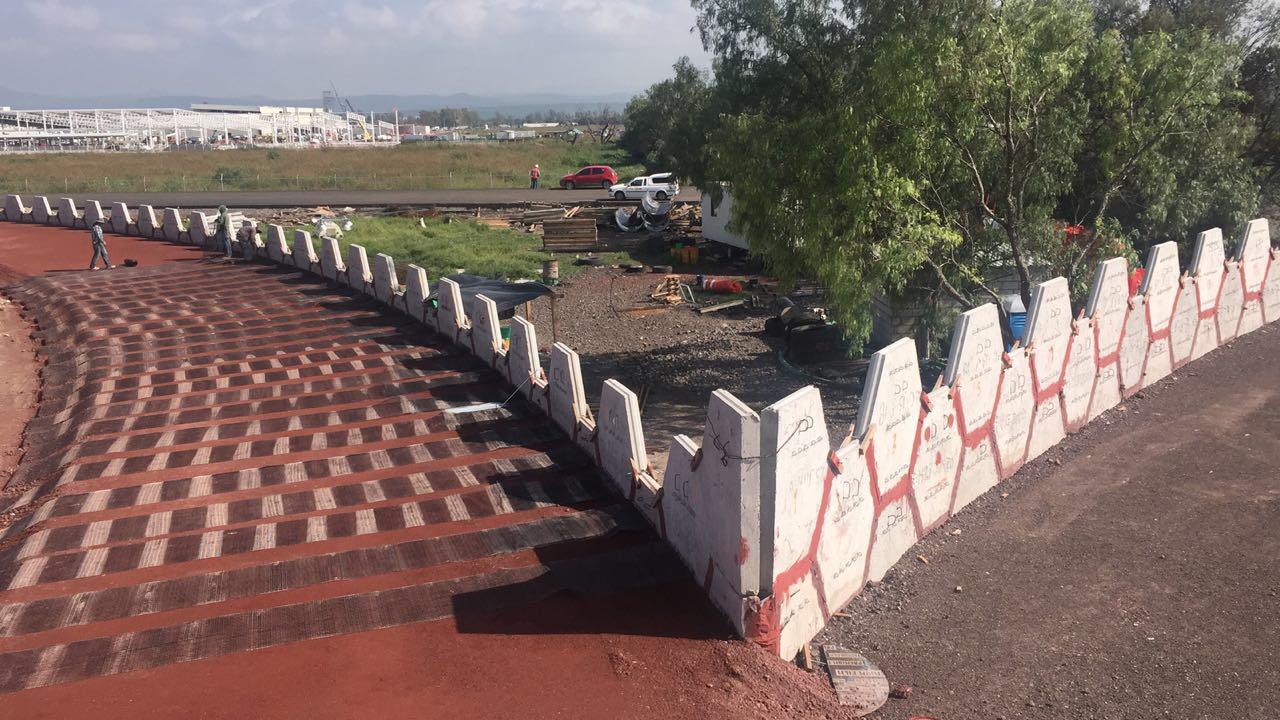 Aplicaciones
Proyecto CVC – Perú
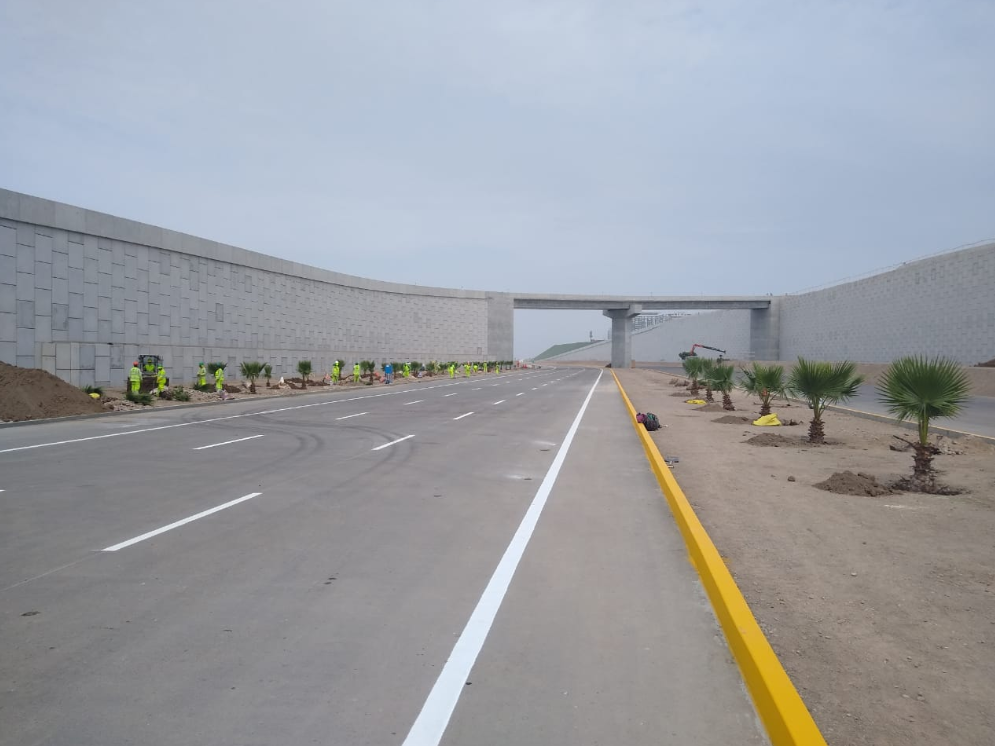 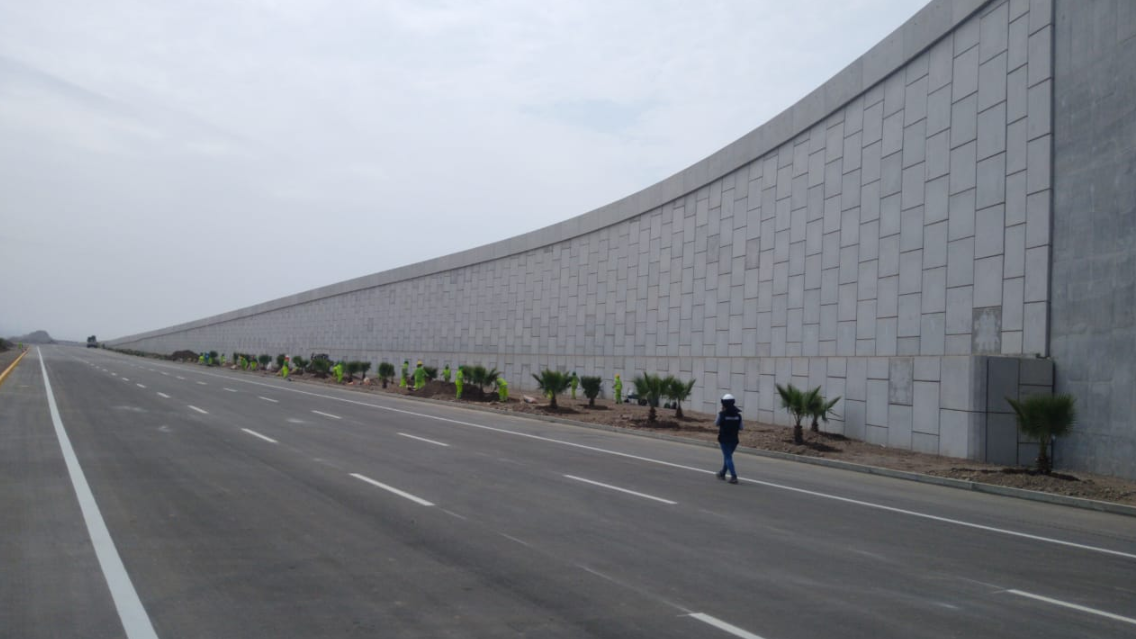 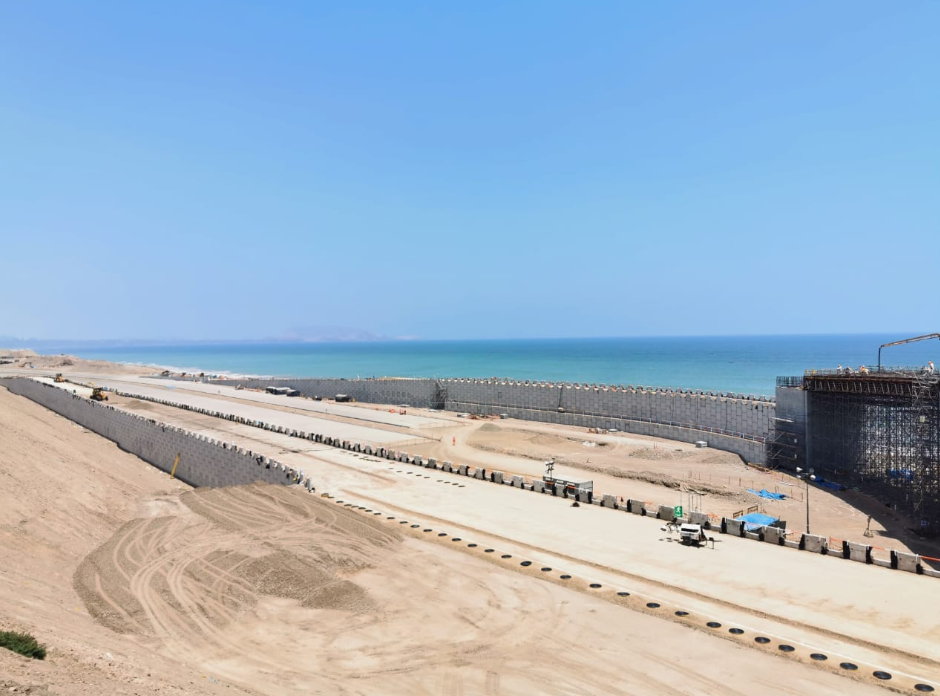 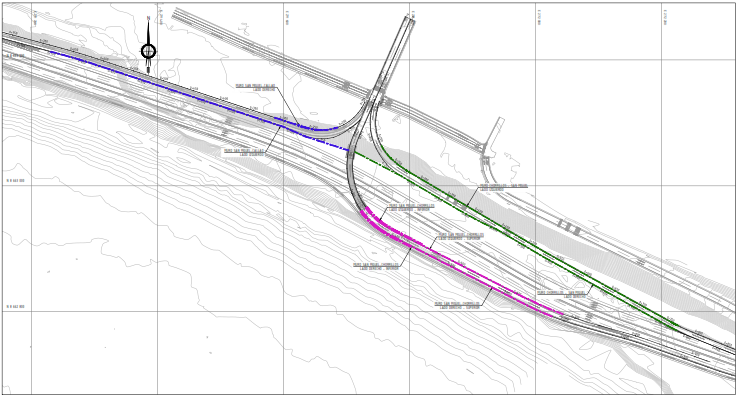 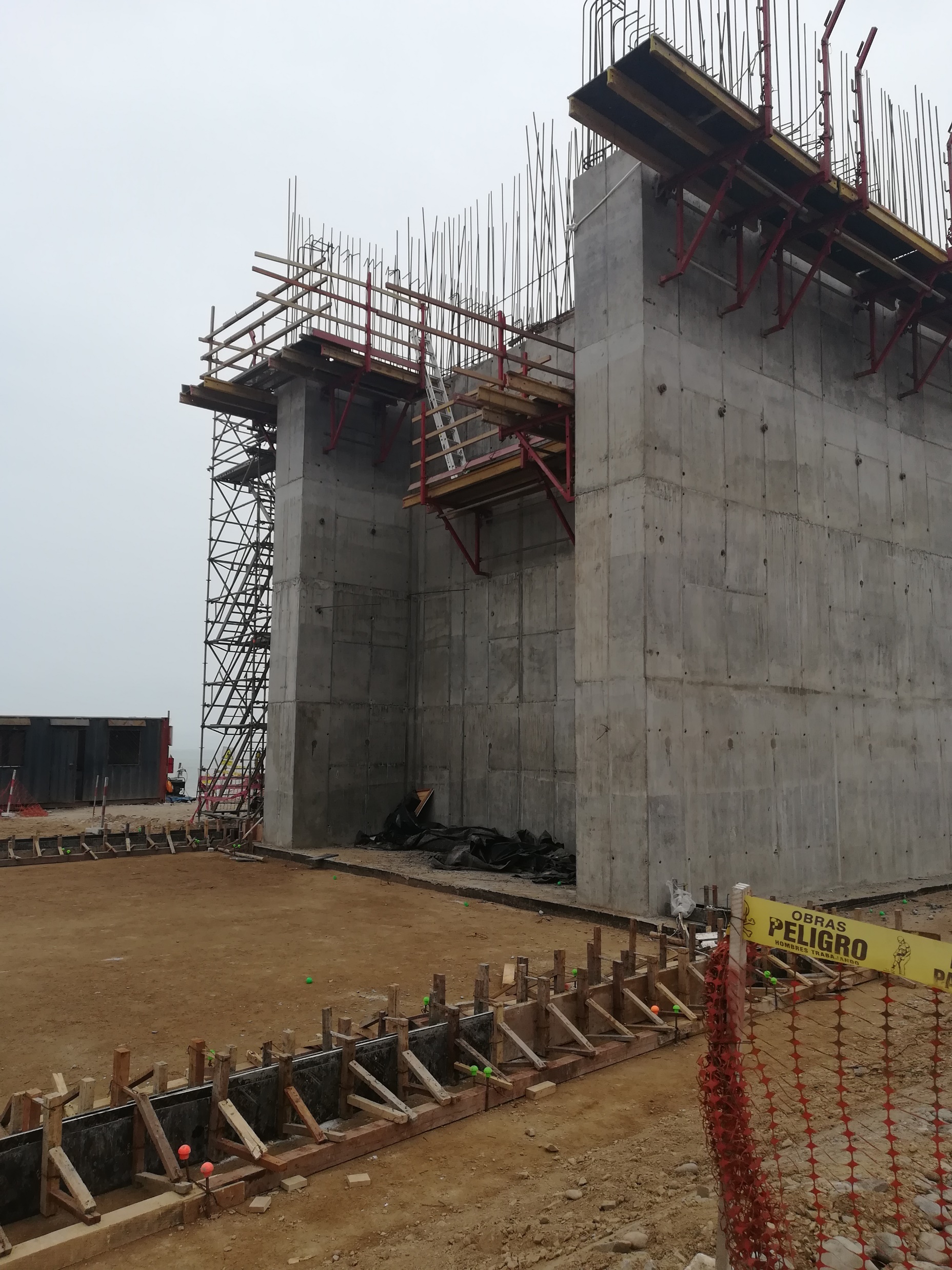 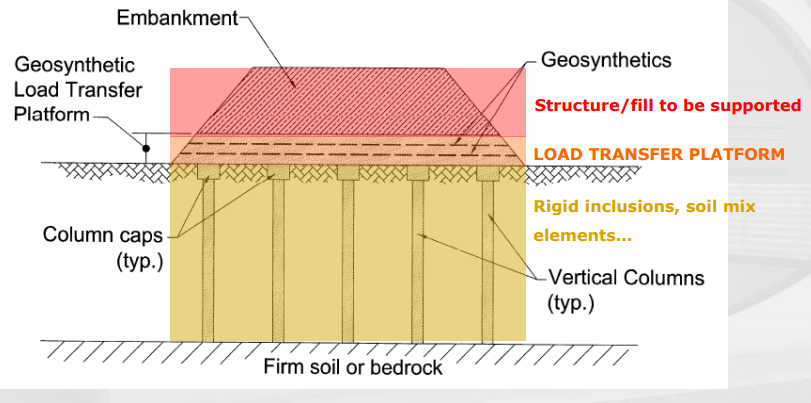 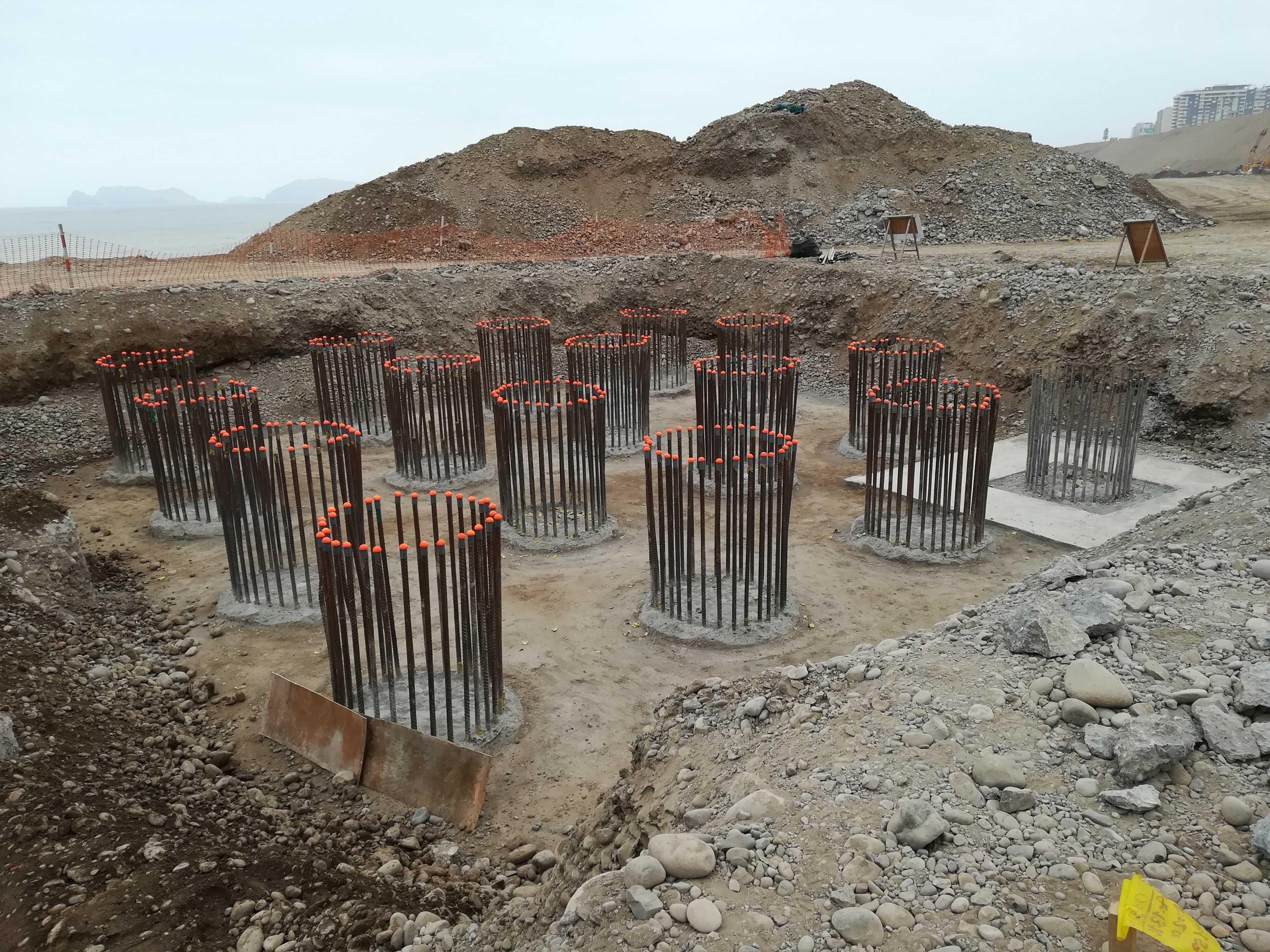 Aplicaciones
Proyecto Munichis
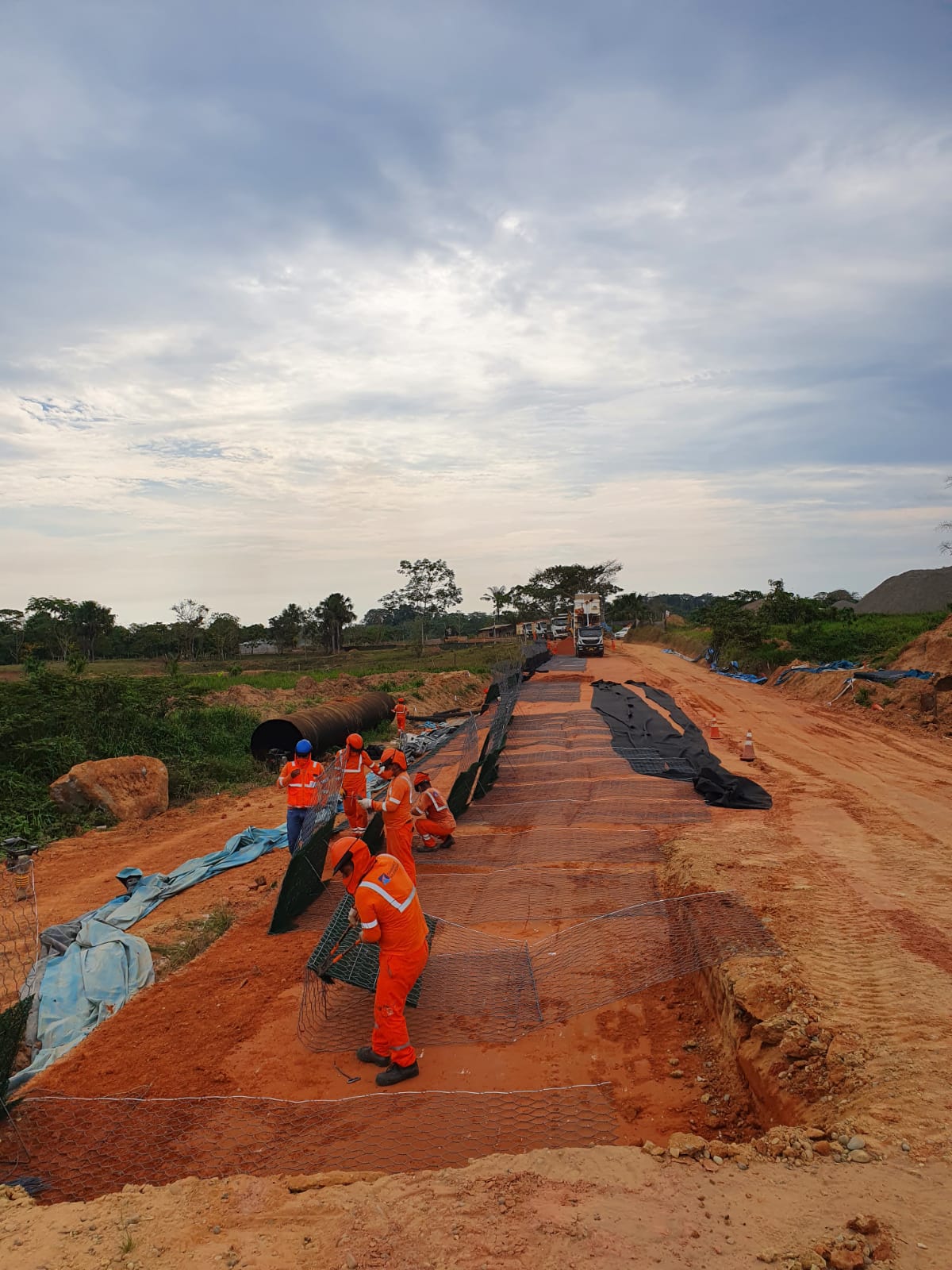 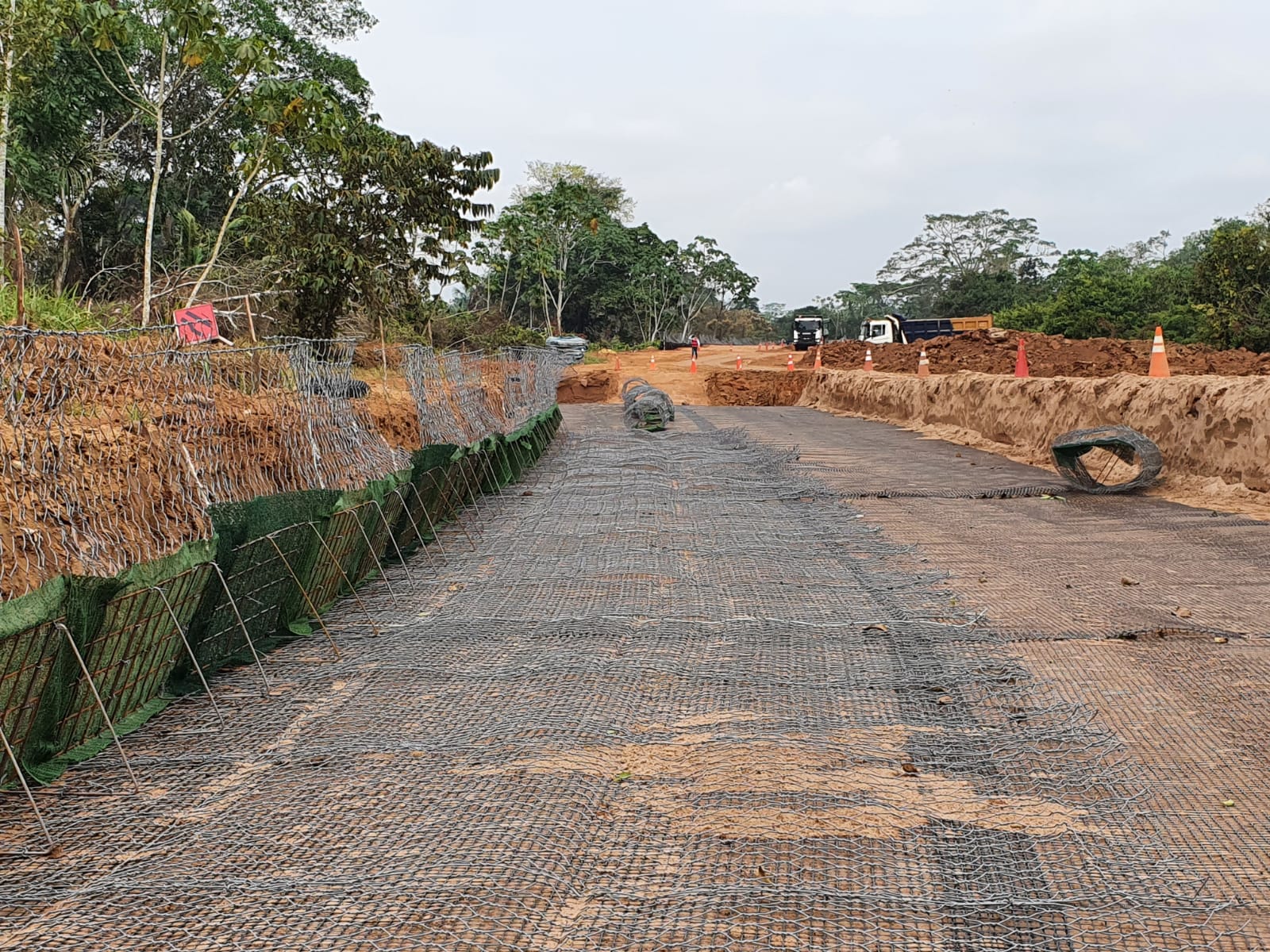 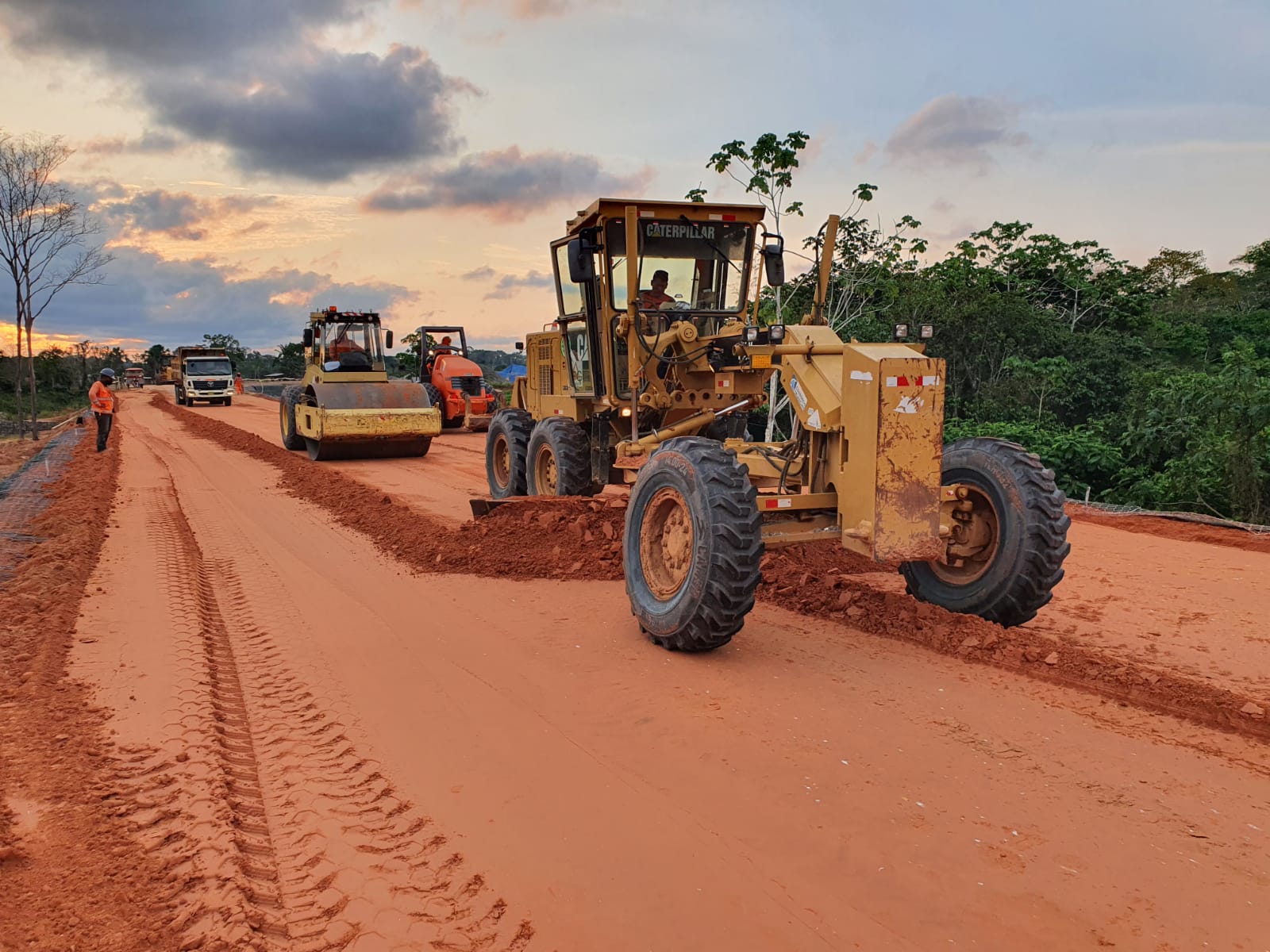 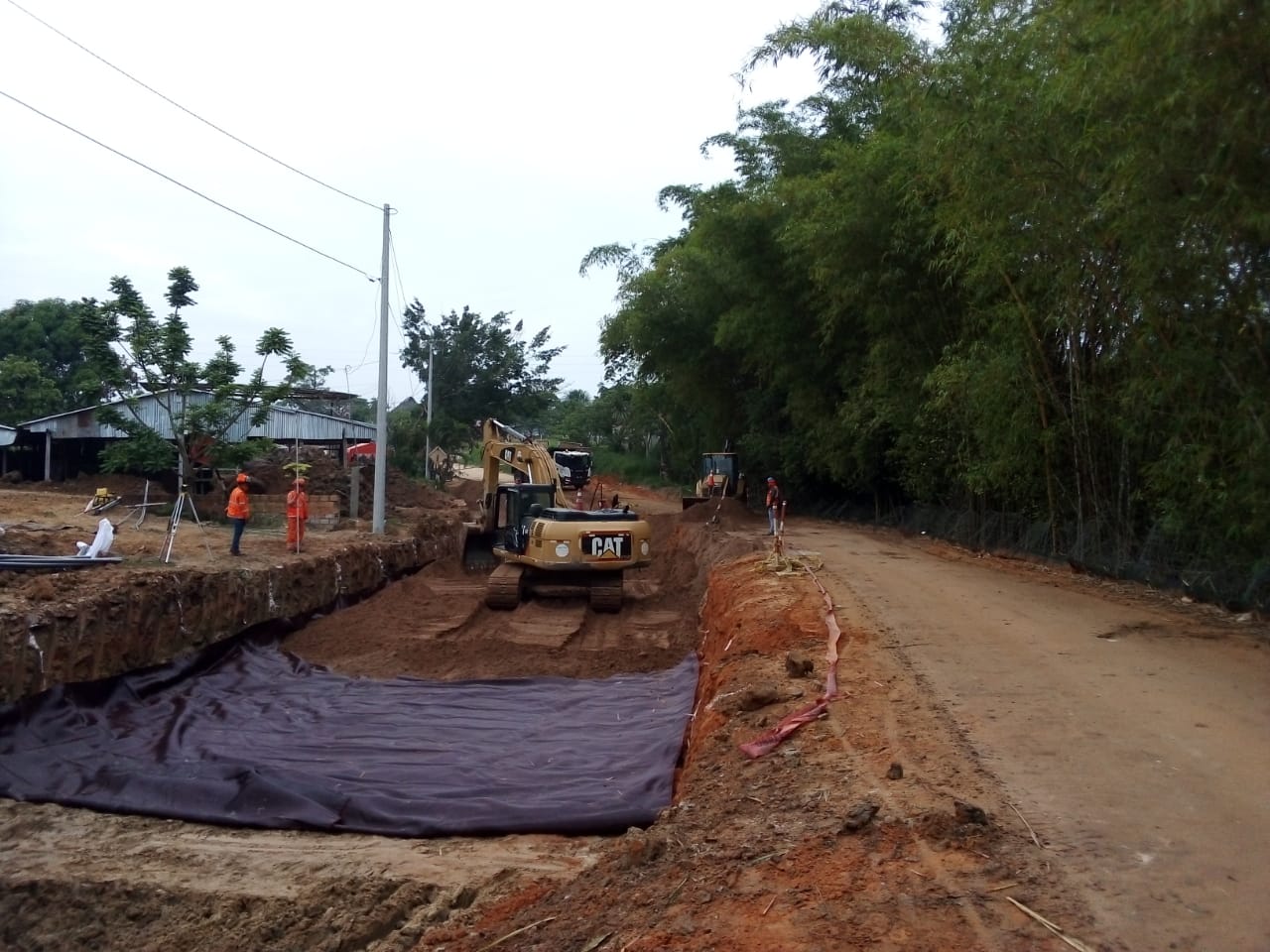 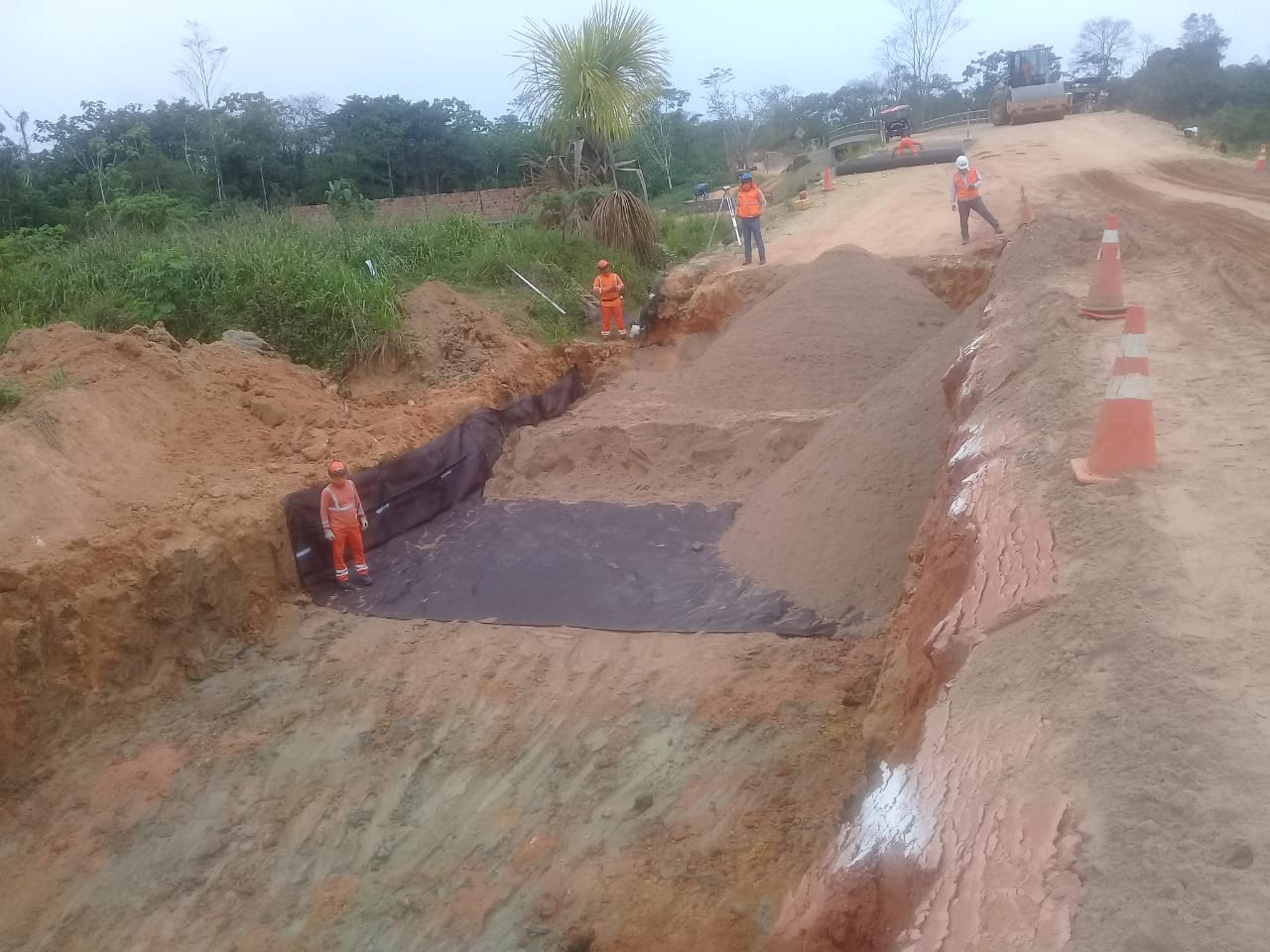 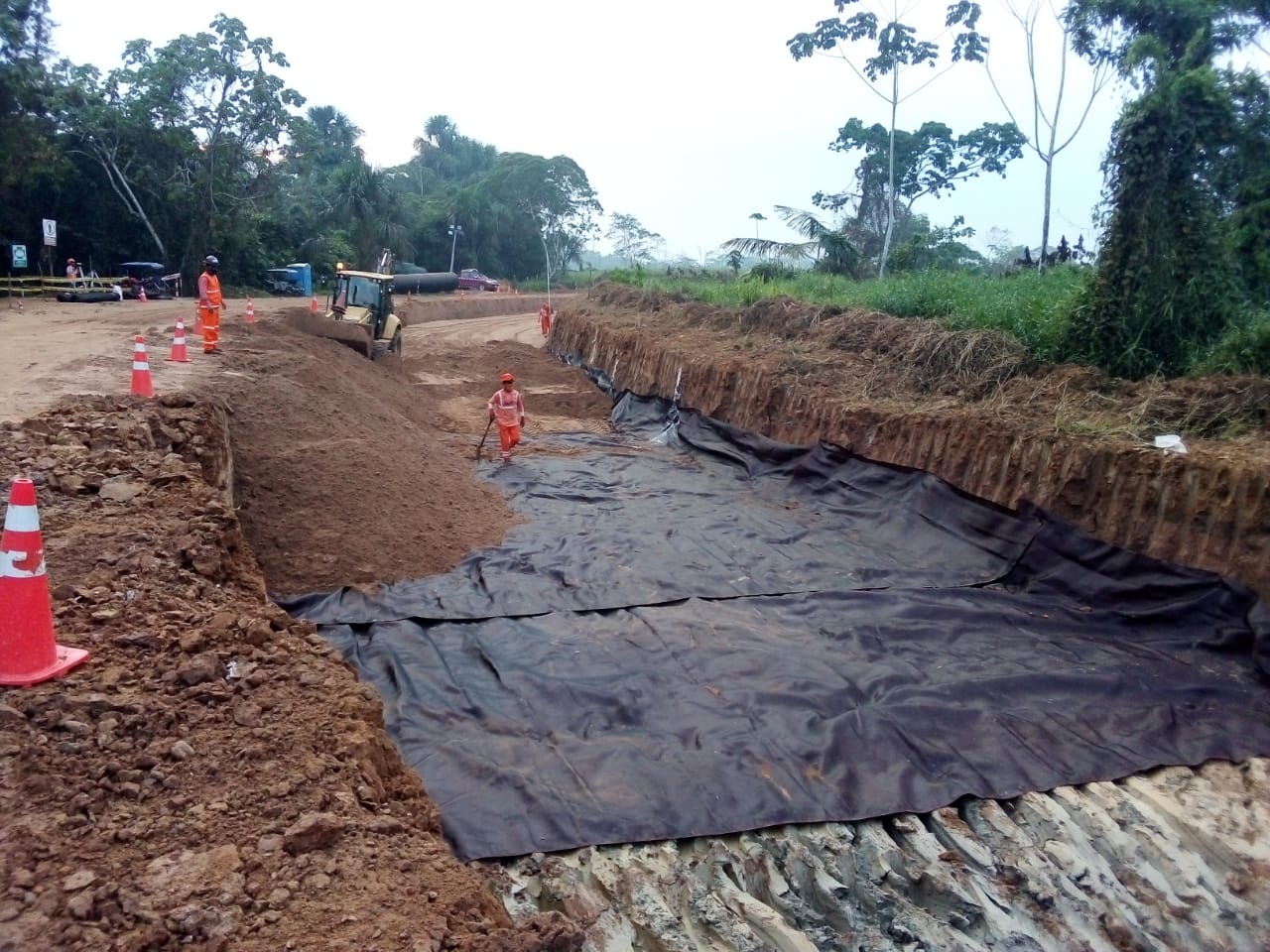 Aplicaciones
Viaducto 6.1 – True Abutment – Perú
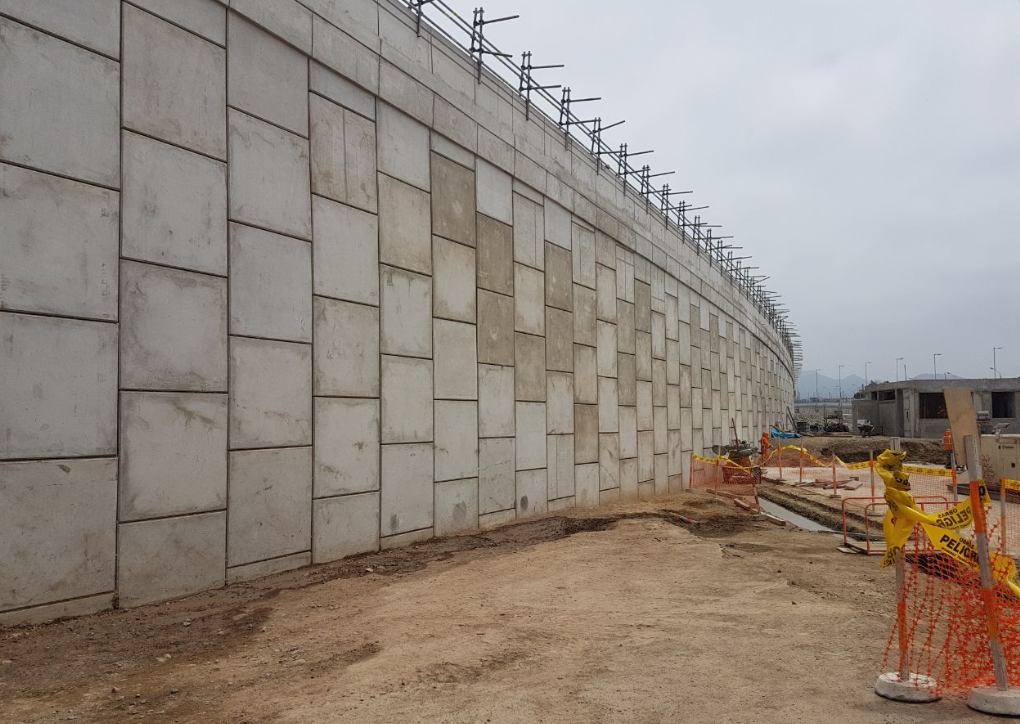 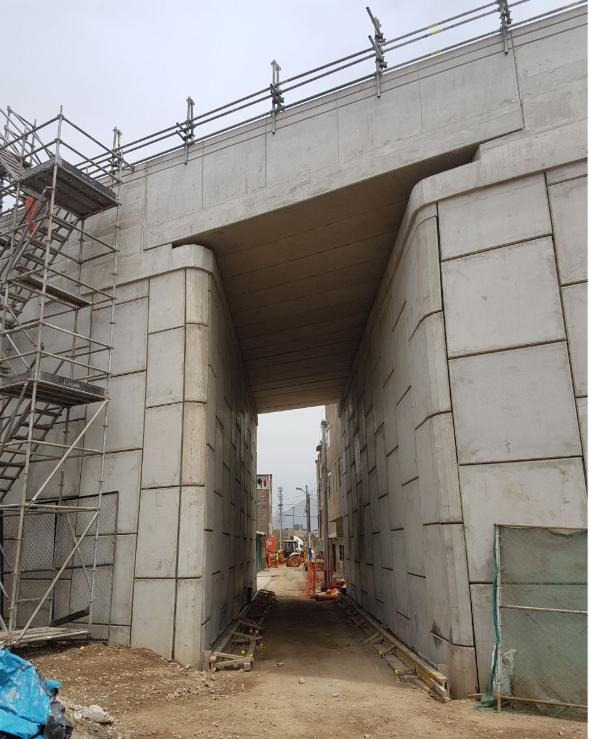 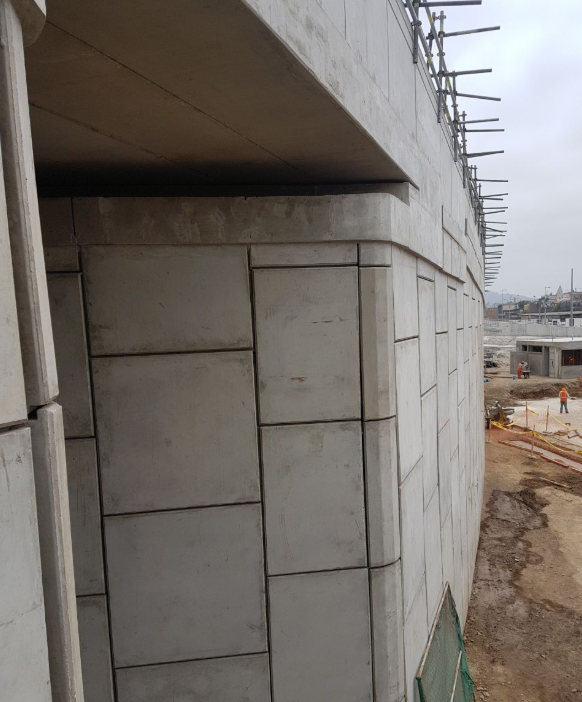 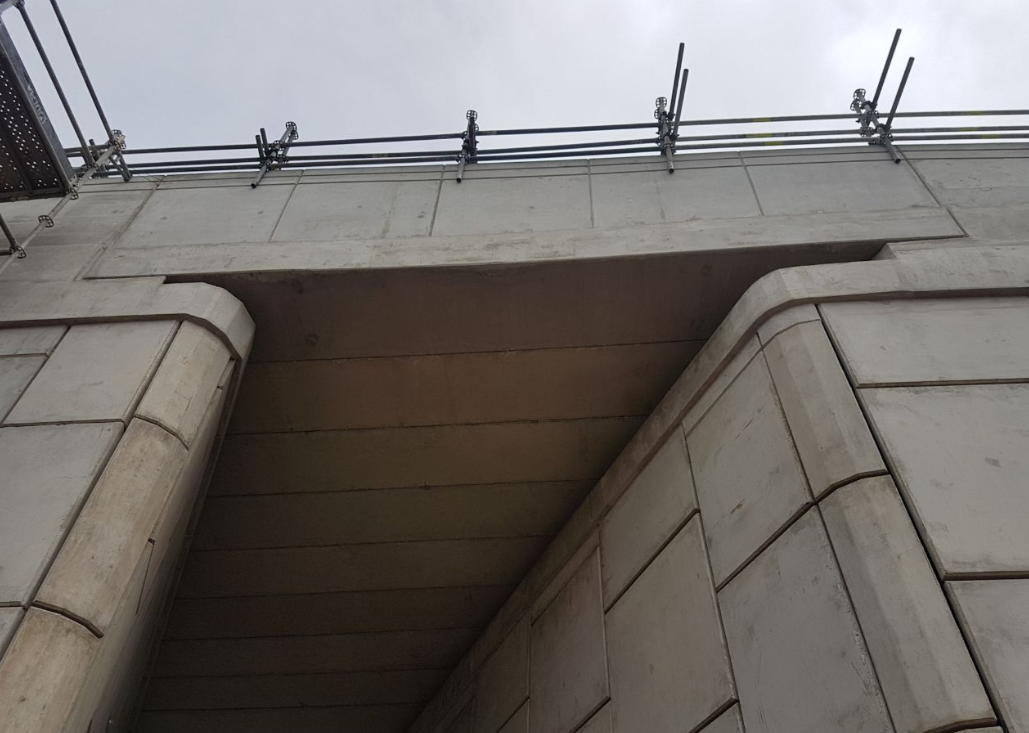 Aplicaciones
Truck Shop Antamina, Perú
Taludes variables (42, 52, 65, 85)
Alturas Variables (37, 30, 25, 20)
Refuerzos Geomallas TerraGrid XT
Paramento Frontal wrap around
Sobrecargas de camiones mineros CAT 707F (700ton)
Ubicación, Cia Minera Antamina, Ancash Perú, 4300 msnm
Agradecimientos a FTA Perú
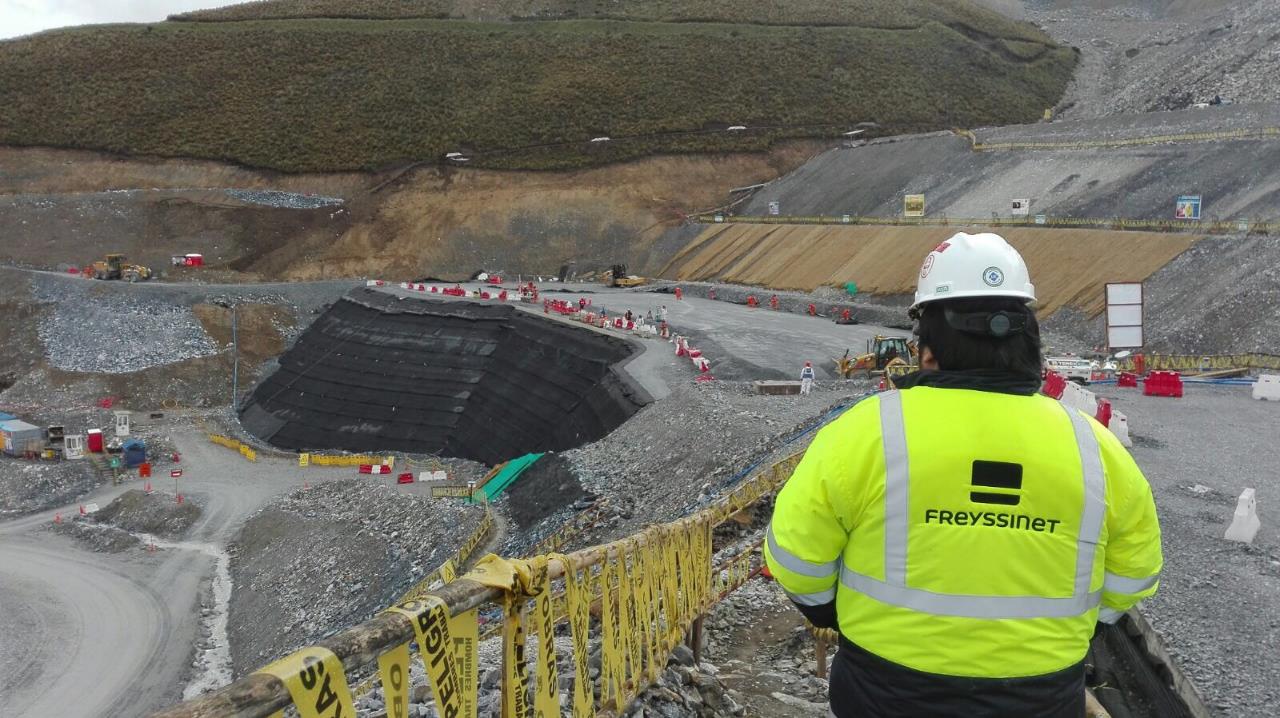 Aplicaciones
Truck Shop Antamina, Perú
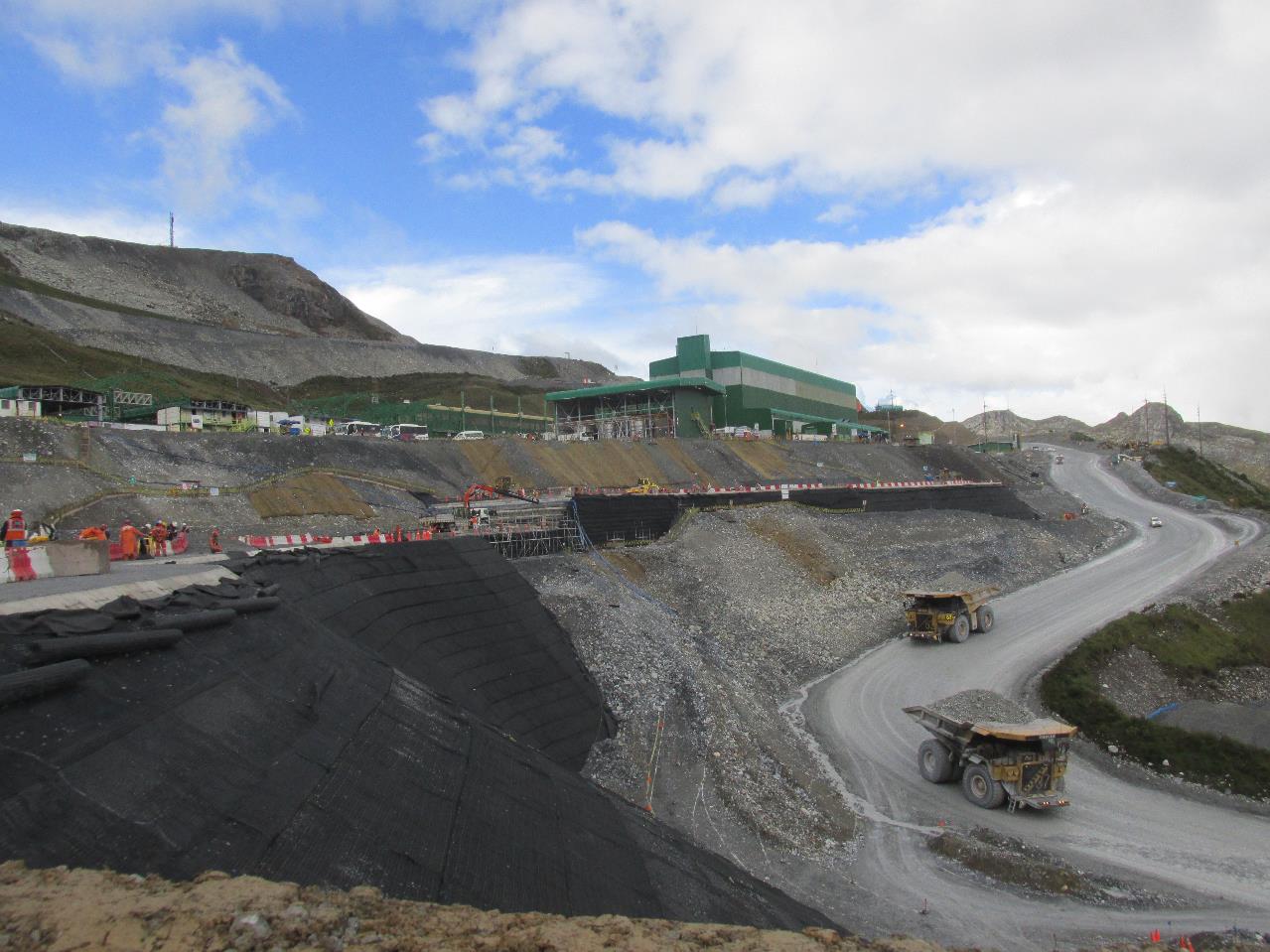 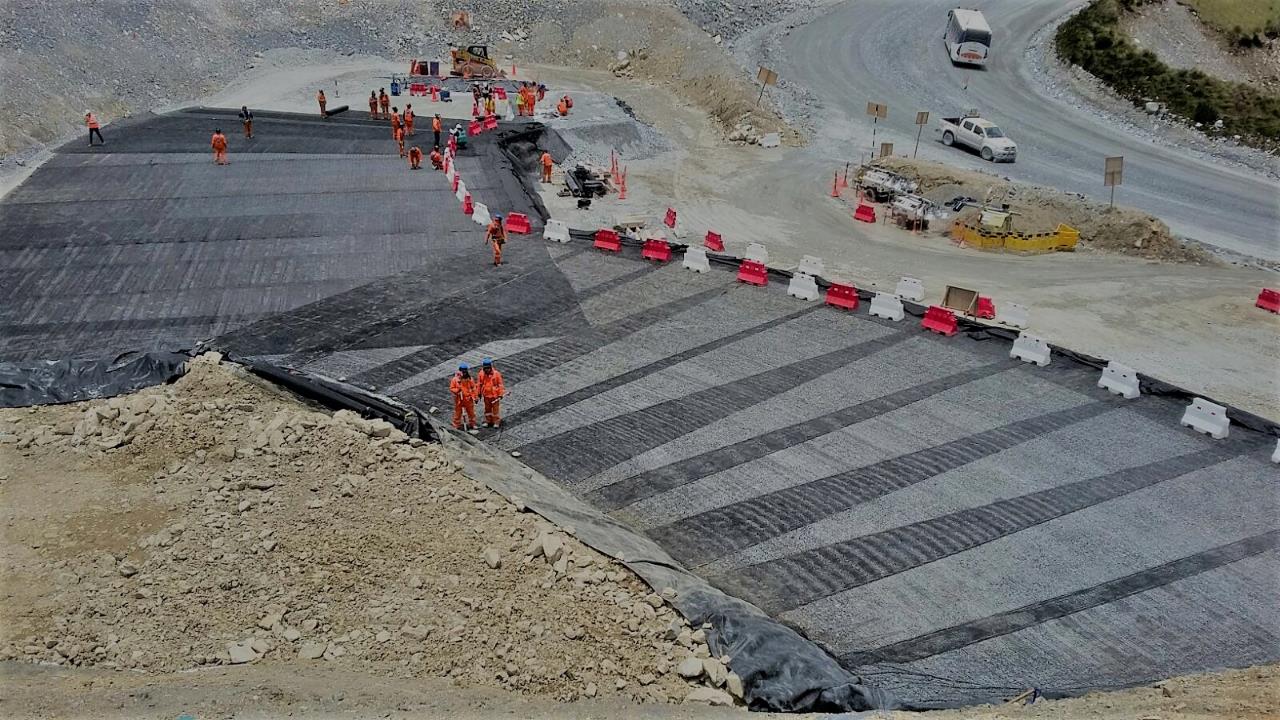 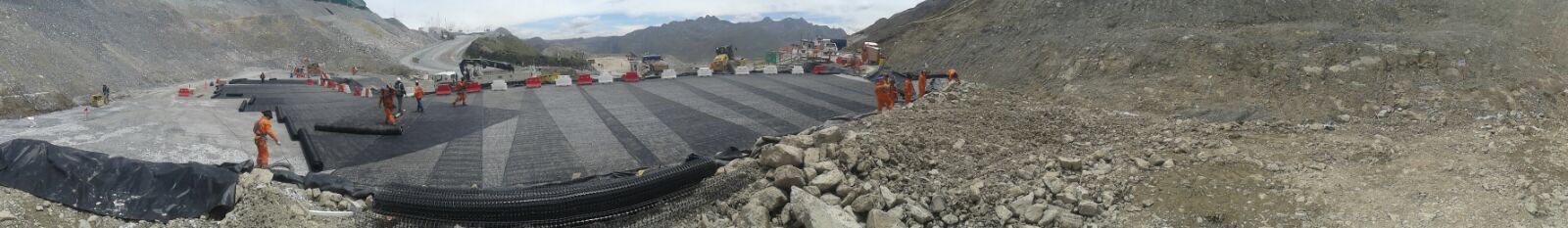 Aplicaciones
Truck Shop Antamina, Perú
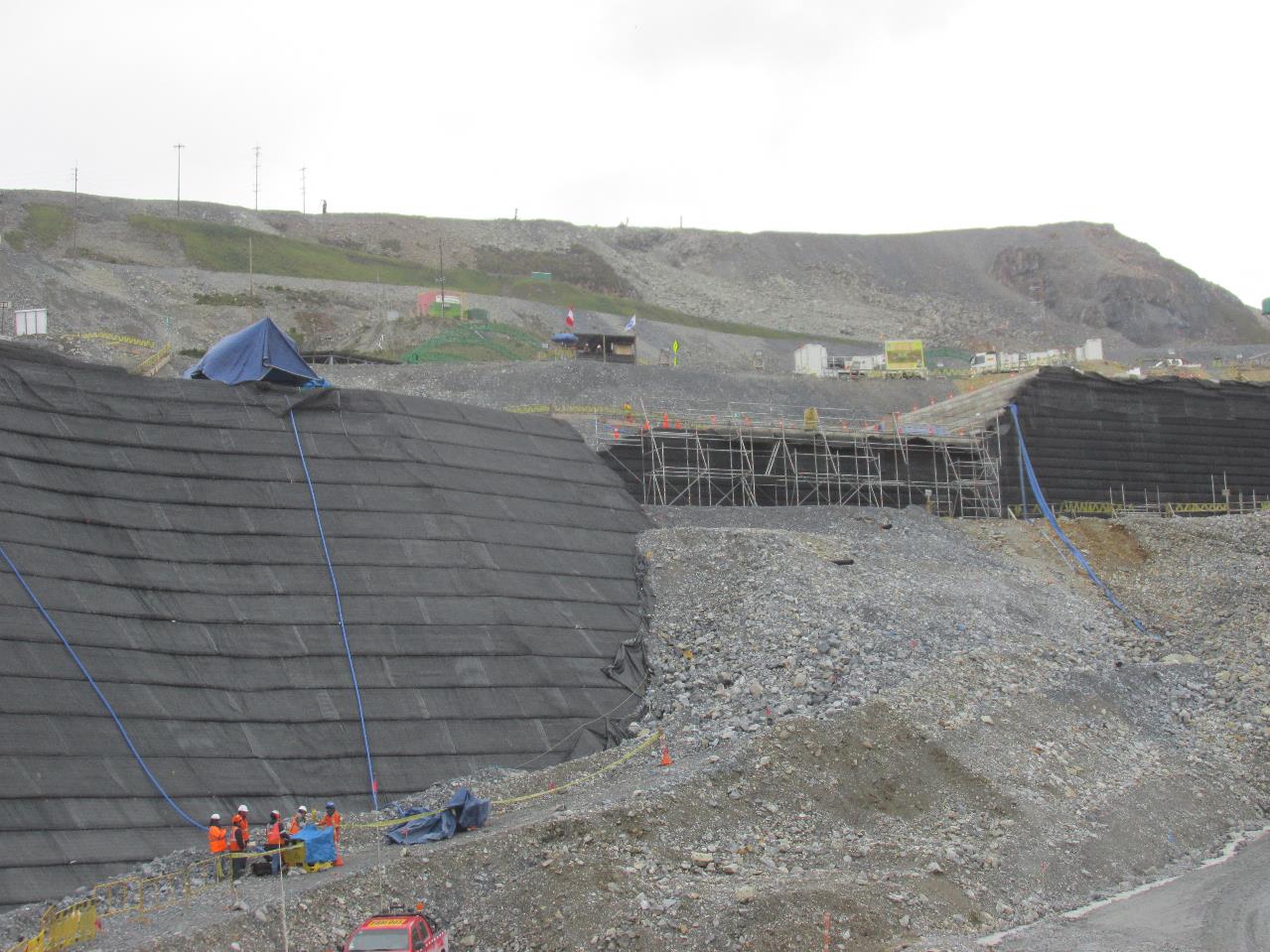 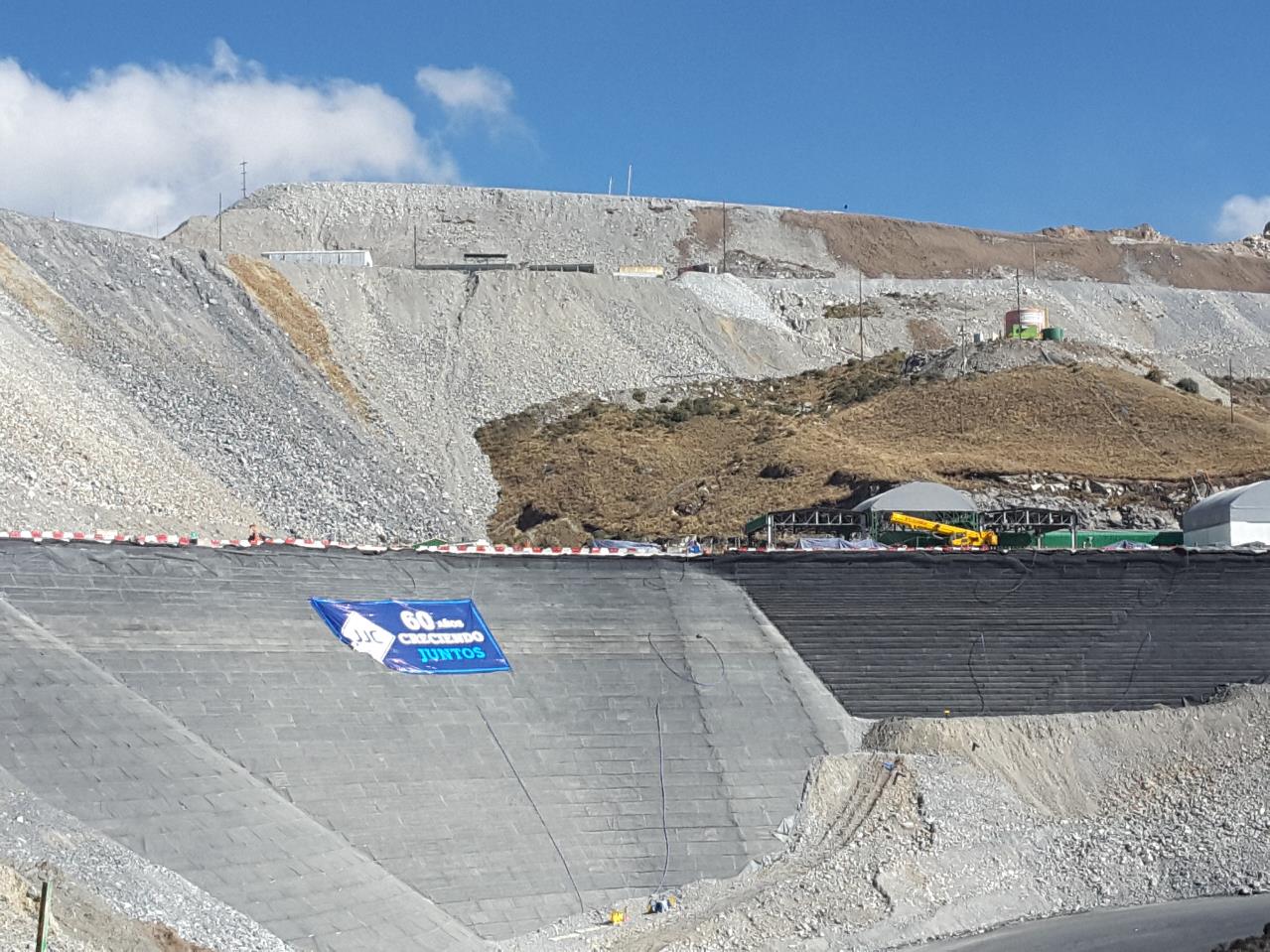 Aplicaciones
Truck Shop Antamina, Perú
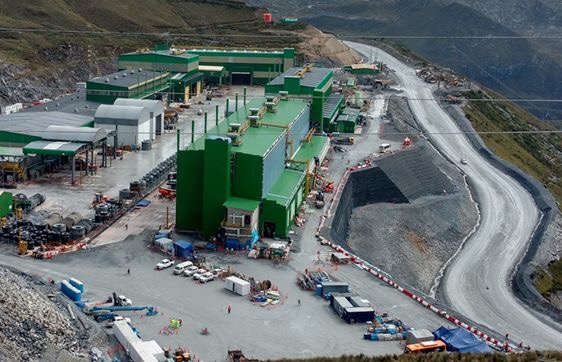 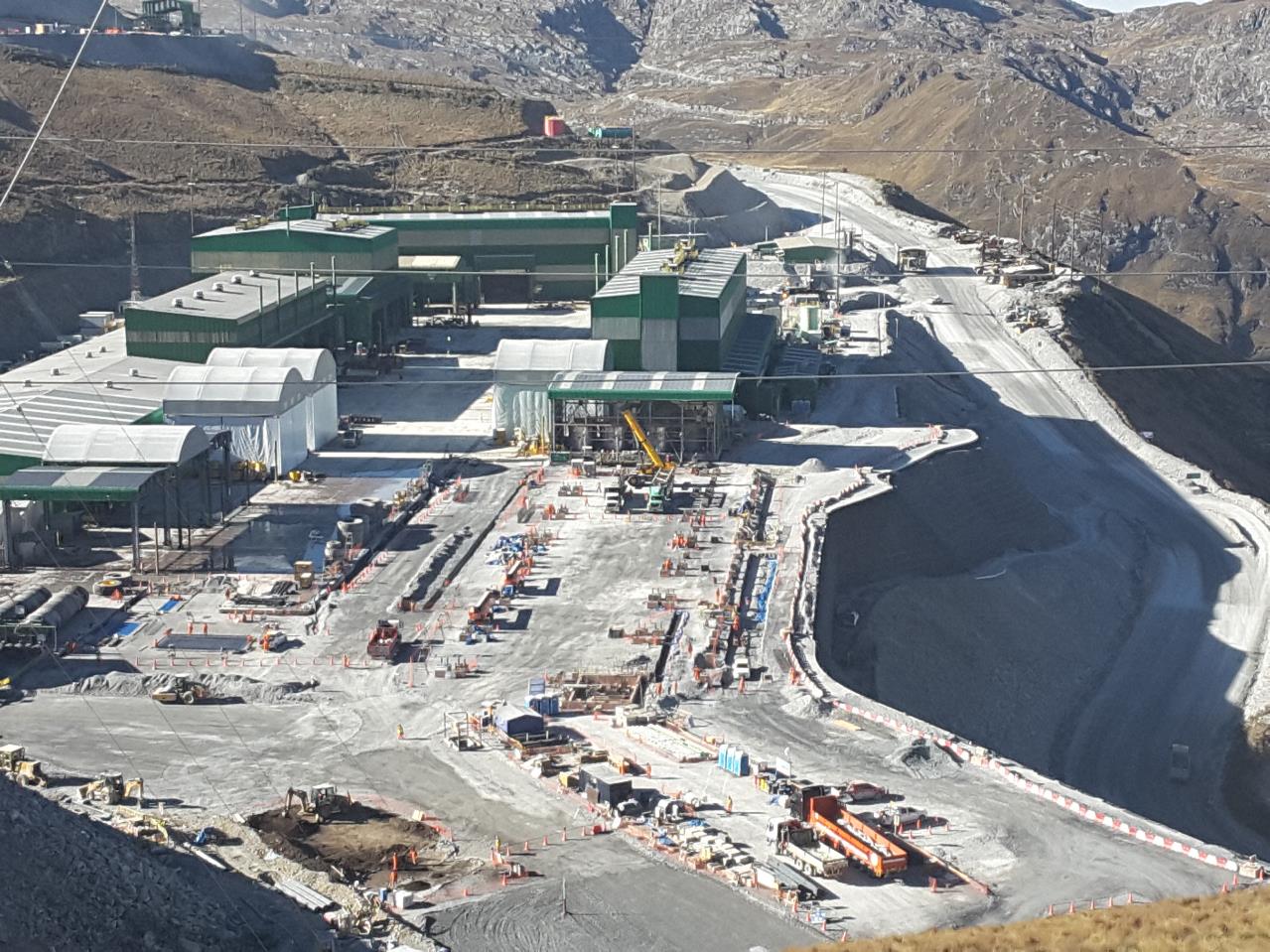 Aplicaciones
See Page Antamina, Perú
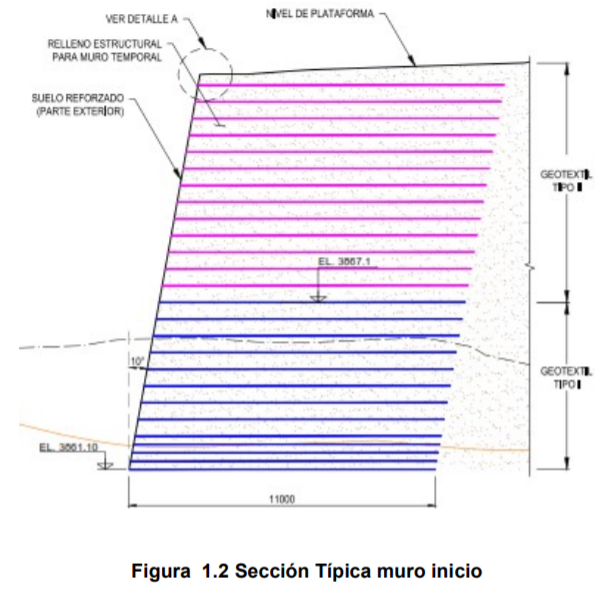 Altura 17m
Refuerzos GeoTextiles PET
Paramento Frontal wrap around con Geomalla TenCate MiraMesh
Sobrecargas de tránsito de camiones mineros
Ubicación, Cia Minera Antamina, Ancash Perú, 4300 msnm
Agradecimientos a FTA Perú
Aplicaciones
See Page Antamina, Perú
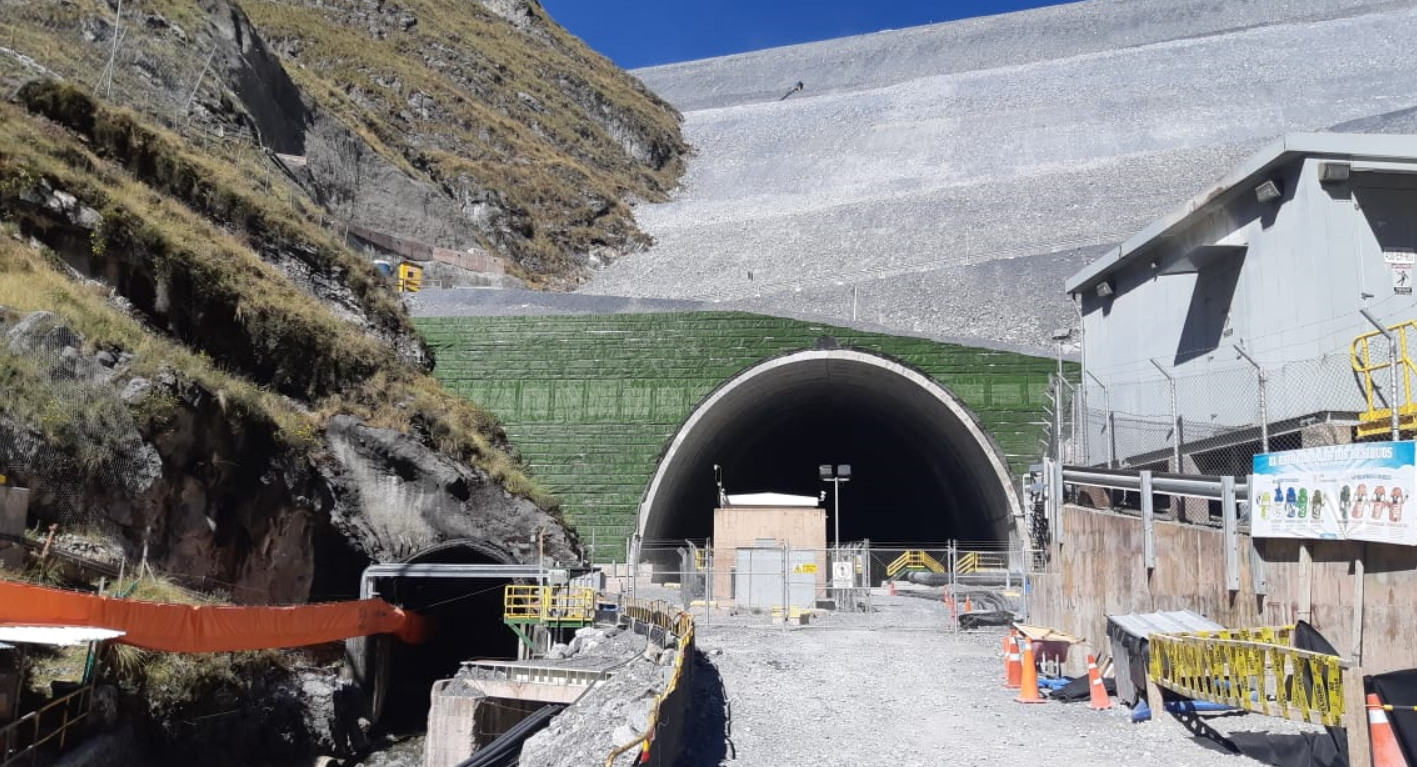 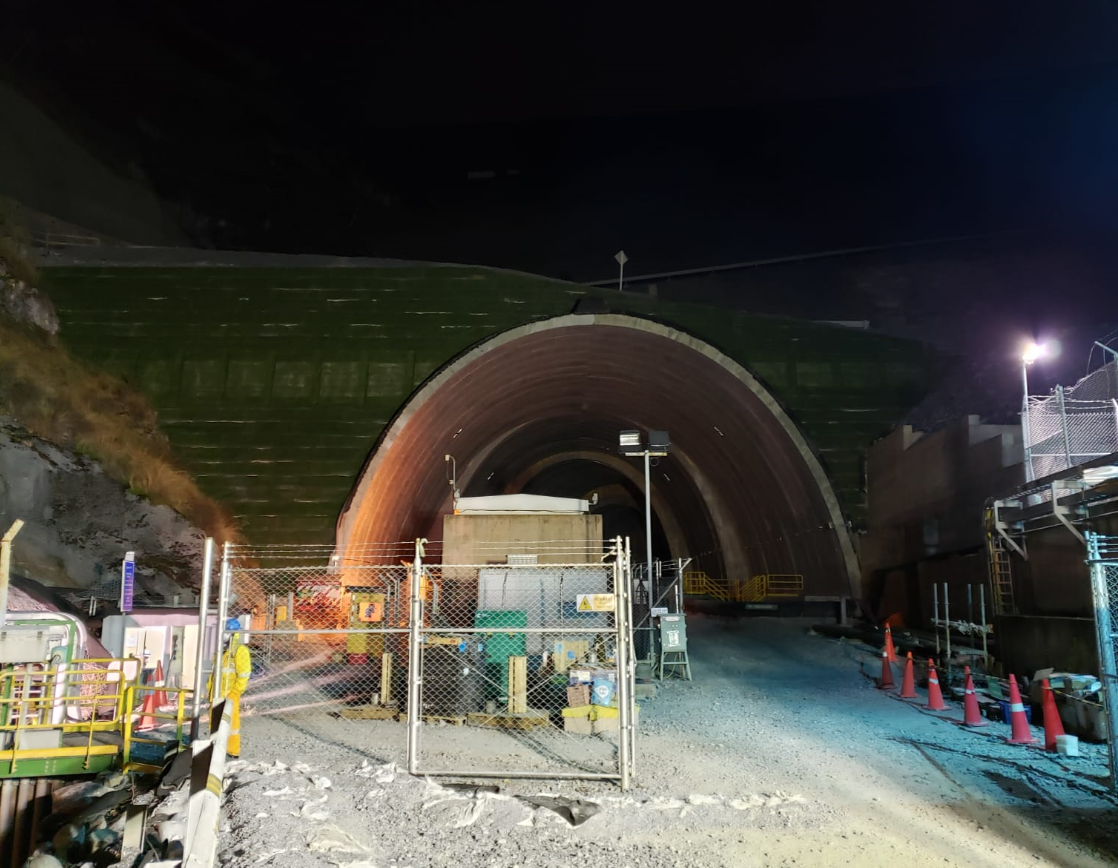 Aplicaciones
Proyecto Chancador Primario Mina Justa, Perú
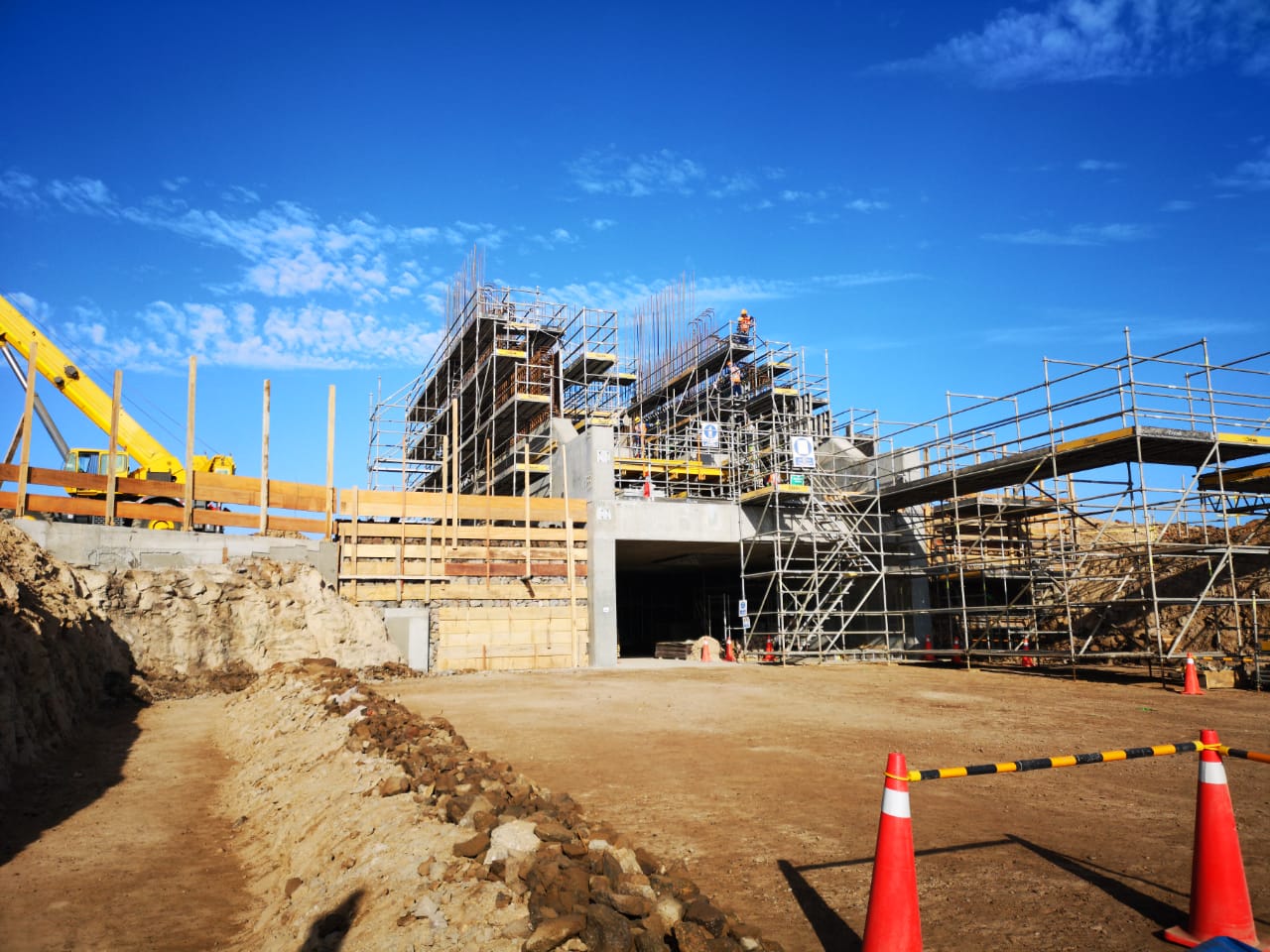 Alturas Variables (15, 10 y 5)
Paramento Frontal cara gaviones
Refuerzo geomallas tipo MiraGrid XT
Sobrecargas de camiones mineros 80ton
Ubicación, Cia Minera Justa, Ica Perú, 
Agradecimientos a FTA Perú
Aplicaciones
Proyecto Chancador Primario Mina Justa, Perú
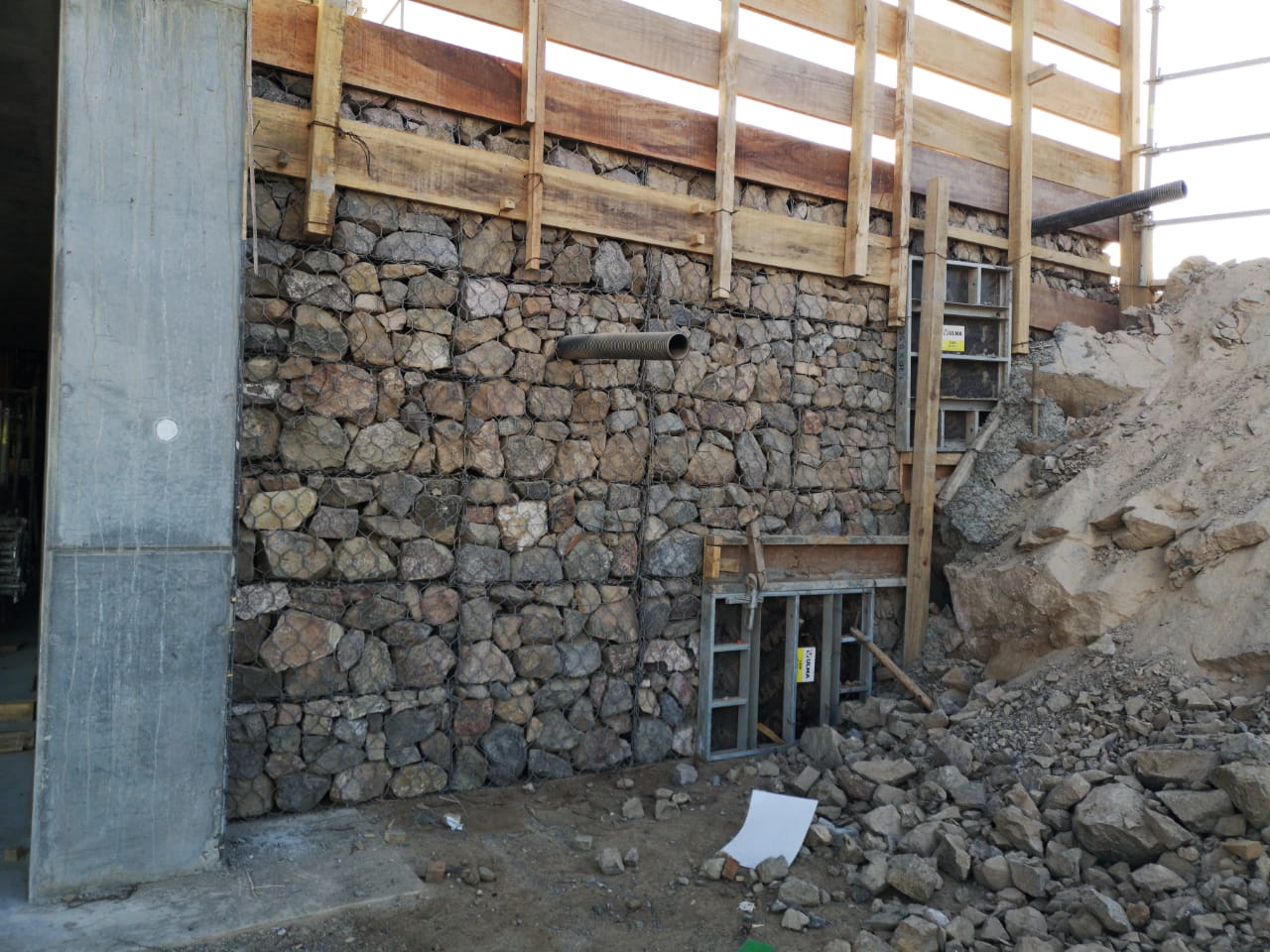 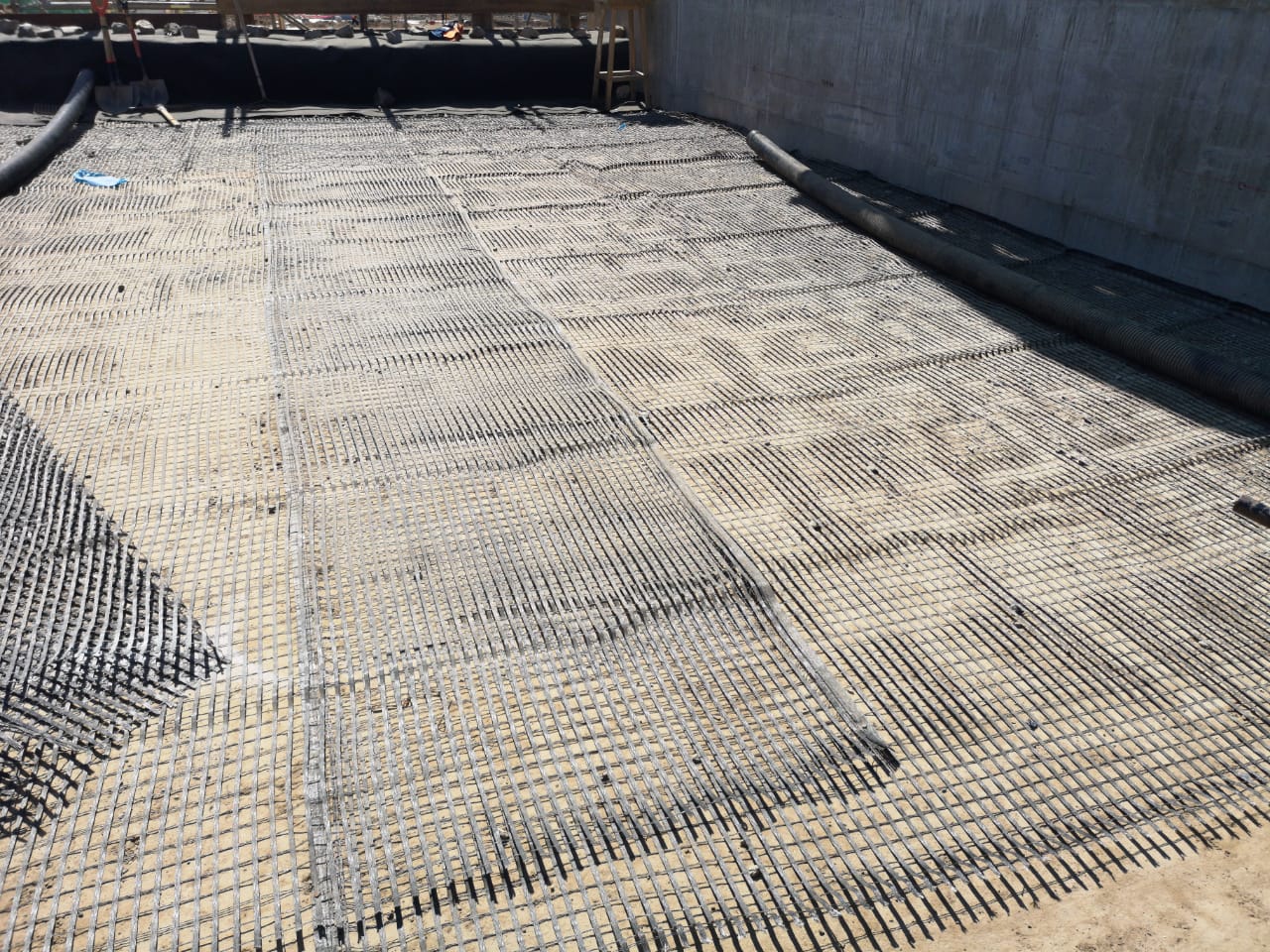 Aplicaciones
Proyecto Chancador Primario Golds Fields, Perú
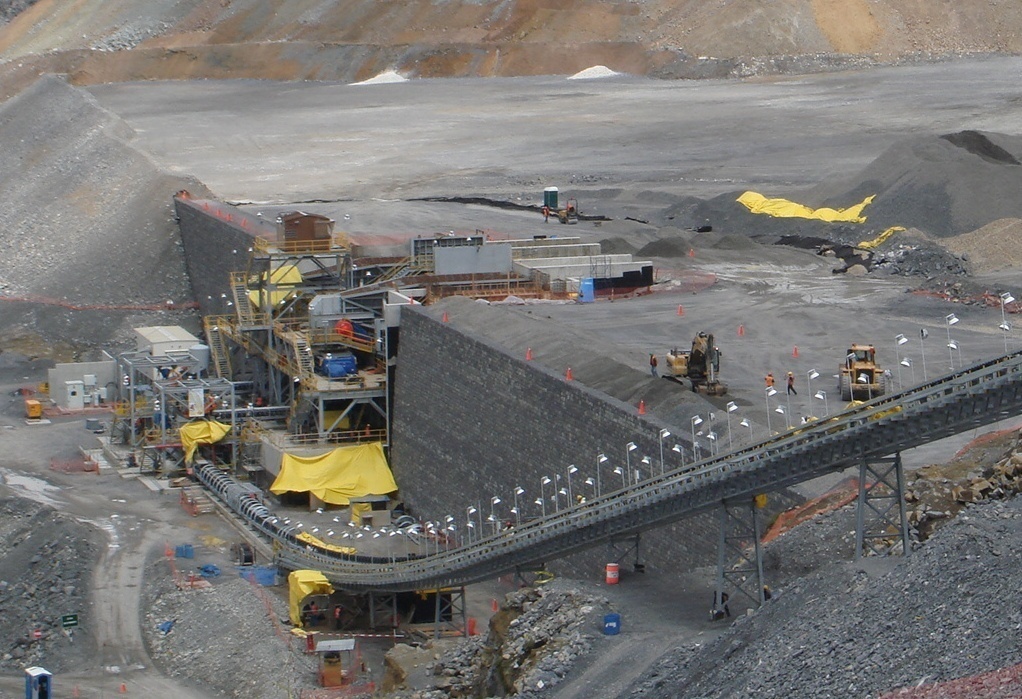 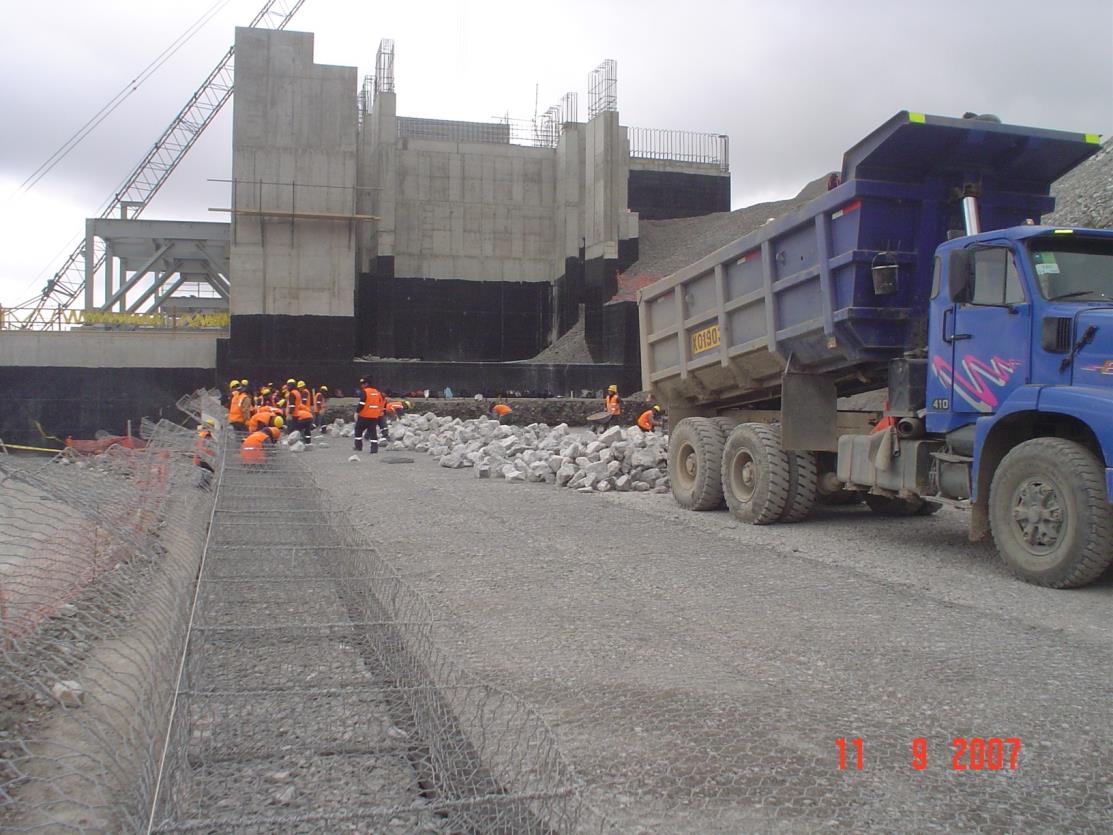 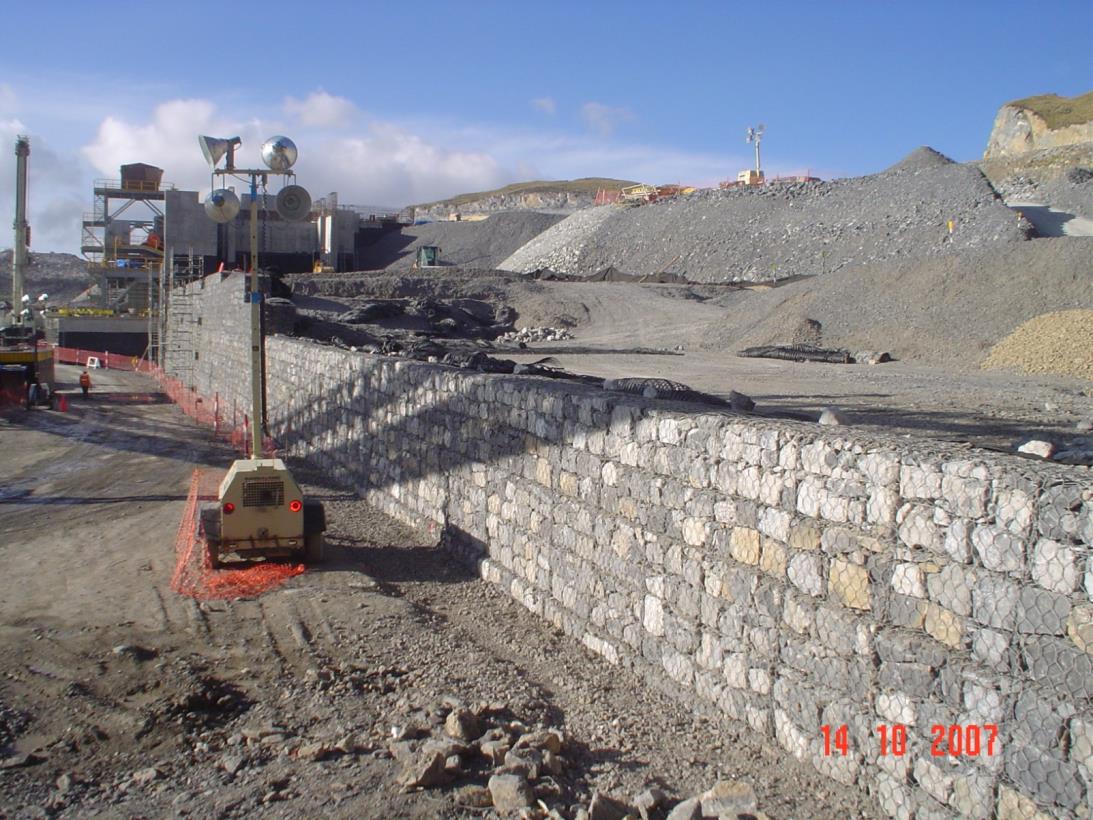 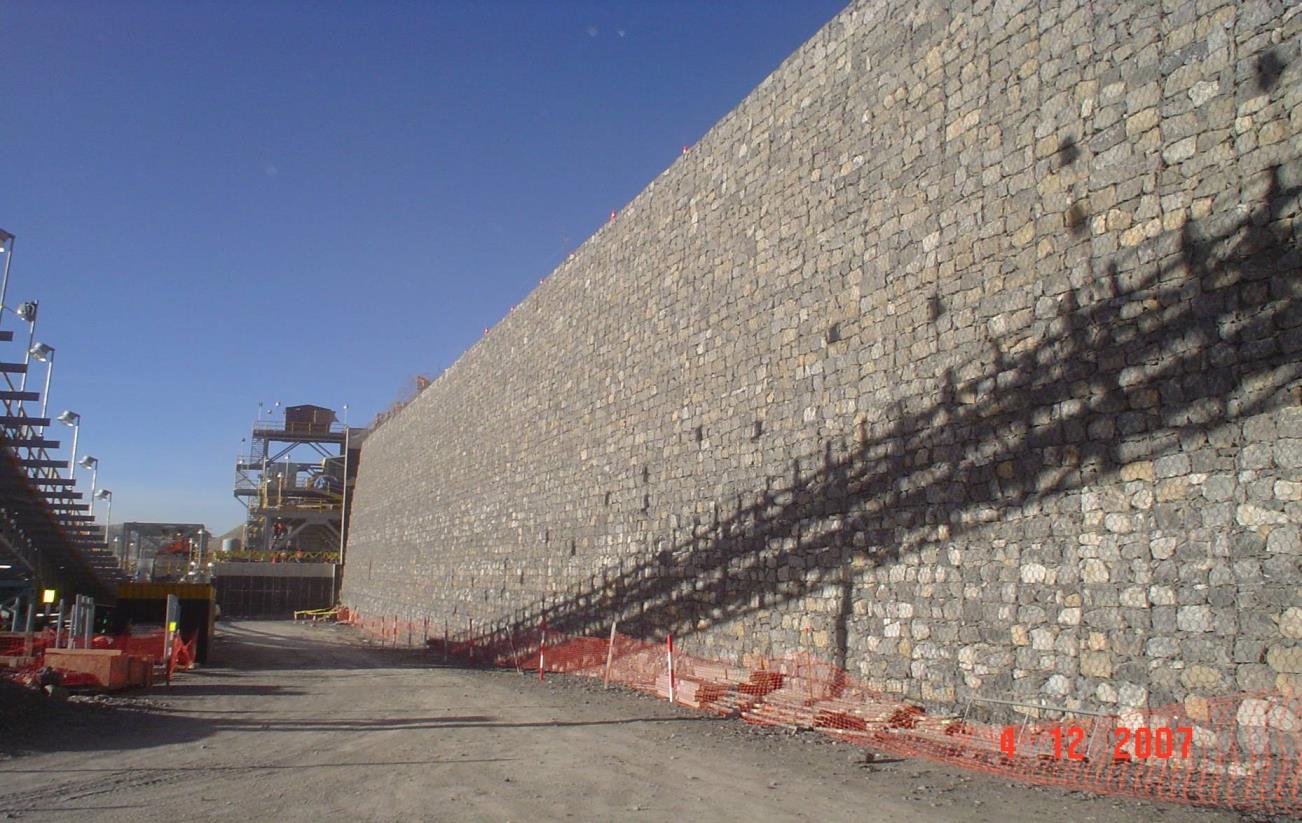 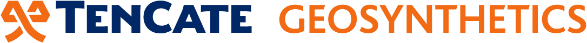 Gracias por su atención
Ing. Wilfredo Rodríguez
EBM Tencate Geosynthetics
Ing. Juan Pablo Broissin
CD Tencate Geosynthetics